Early Intensive Developmental and Behavioral Intervention (EIDBI) Benefit
Atrezzo Provider Portal Submission Training and Requirements
03/01/2022
[Speaker Notes: Introductions. There will be time for questions and answers at the end of the training. 
Poll the room for submission process review or specific questions related to criteria. 
Intros: Please provide your full name, agency name, best means of contact (email/ phone), and how long the agency been providing services]
Objectives
Registration  & Submissions
Kepro’s role as the MRA
Certification Outcomes
MHCP’s current medical review agent is Keystone Peer Review Organization (KEPRO). MHCP contracts with KEPRO to process EIDBI service authorization requests.
to increase efficiency and certification outcomes for these requests.
review the registration and submission process for EIDBI and CMDE requests via the Atrezzo Provider Portal
|
Page 2
[Speaker Notes: As the MRA Kepro is an impartial party and uses the MHCP policies and statutes that are in place for EIDBI services to conduct reviews. 
Kepro does not handle any billing/claims concerns and we ask those questions be directed the DHS provider call center who can further assist with connecting you to an EIDBI billing trainer. 
General overview of the submission process. For more detailed instructions on the submission process please visit our website at Training (kepro.com) for user guides and system navigation materials. 
Following the review and information presented during the call today we hope to increase the certification outcomes for providers by addressing common reasons for rejections or requesting additional information – additional information may be needed for the reviewers to have a better clinical picture of the member or treatment plan]
EIDBI BENEFIT PROCESSInformation in this section pertains to fee-for-service MHCP members only.**
Note the following timelines in the EIDBI service authorization process:
Each EIDBI service authorization request cannot exceed a 180-day time span.
Complete and submit a person’s CMDE at least 30 days, but no more than 60 calendar days, before the end date of the current service authorization period. (The CMDE is not required every year, but is required at least once every three years or as clinically necessary). 
The ITP and CMDE may be signed on the same day, but the ITP must not be signed prior to the CMDE being completed.
 KEPRO may retroactively approve up to 180 days for services that require authorization. The qualified providers and legal representative must sign the ITP and CMDE prior to delivering any of these services.
[Speaker Notes: If the person is enrolled in a prepaid health plan, contact the appropriate managed care organization for authorization requirements. When people have private insurance, follow the primary insurance’s authorization procedures and other applicable rules.
Please ensure the start date of the request matches the last signature date. Some EIDBI services require service authorization (SA). The authorization requirement safeguards against inappropriate and unnecessary use of health care services under state and federal law. 
It’s important  to submit initial review and change requests timely
The SA allows qualified providers to bill and receive payment from MHCP after providing EIDBI services. However, having an approved SA does not guarantee MHCP payment. The provider must meet all other MHCP requirements to receive payment.
For information on transferring agencies or coordinating EIDBI with other services, see EIDBI Benefit Policy Manual-Services.]
EIDBI BENEFIT - PROVIDER RESPONSIBILITIES
The comprehensive multi-disciplinary evaluation (CMDE) provider is responsible to:
Check eligibility in MN–ITS to determine whether the member is receiving EIDBI benefits through fee-for-service or is enrolled in a prepaid health plan
 Submit the completed CMDE Medical Necessity Summary Information (DHS-7108) (PDF), including the CMDE signature page, to the web-based KEPRO Atrezzo portal.
 Ensure that all documentation in the CMDE is complete and accurate prior to submission.

The Qualified Supervising Professional (QSP) is responsible to:
 Receive medical necessity approval before submitting the ITP
 Submit the completed Individual Treatment Plan (ITP) and Progress Monitoring (DHS-7109) (PDF), including the ITP signature page to the web-based KEPRO Atrezzo portal

Continued…
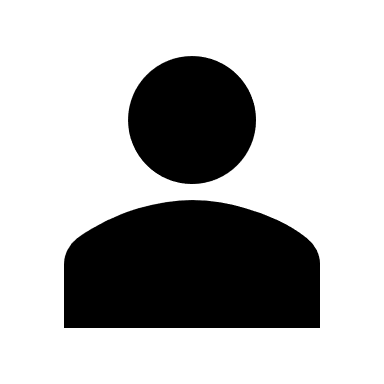 [Speaker Notes: Only one observation is required on the CMDE. That needs to be completed by the actual CMDE provider, not a clinical trainee or anyone else. A second observation may be conducted by someone else and documented as well.  On the CMDE form itself, it says the observation must be completed by the CMDE provider. 
The ITP is considered complete on the date the last person signs the signature page. Signatures do not need to occur on the same day, but the caregiver’s or guardian’s signature is required for service authorization. 
The CMDE may be completed and signed on the same day as the ITP, but the CMDE cannot be completed after the ITP.
The signatures and dates must be either handwritten or use an approved electronic signature with a time and date stamp (see MHCP Eligibility Policy Manual – Signature).
The signatures confirm understanding and agreement with the treatment plan and service recommendations. They serve as consent for the person to begin or continue receiving EIDBI services.
The interpreter signature date does not affect service authorization dates.]
EIDBI BENEFIT - PROVIDER RESPONSIBILITIES
The Qualified Supervising Professional (QSP) is responsible to:
Ensure that all documentation is complete and accurate prior to submission
 Coordinate other health, mental health, and home and community-based services to ensure that the person receives services that are the most appropriate and effective in meeting the person’s needs

In general, the EIDBI provider agency is responsible to:
 Use the KEPRO Atrezzo portal to submit information to and communicate with KEPRO. KEPRO will not accept documentation sent via fax or mail, and the MN–ITS message screen has limited space.
 Reference the KEPRO Atrezzo Portal to check the status of the CMDE. Since the annual CMDE does not require authorization, a SA is not created, and a notification will not be sent via MN–ITS.
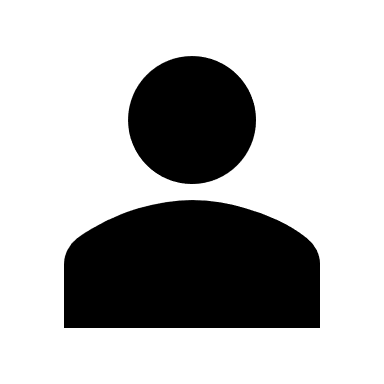 [Speaker Notes: Only one observation is required on the CMDE. That needs to be completed by the actual CMDE provider, not a clinical trainee or anyone else. A second observation may be conducted by someone else and documented as well.  On the CMDE form itself, it says the observation must be completed by the CMDE provider.]
EIDBI BENEFIT RESPONSIBILITIES: Kepro
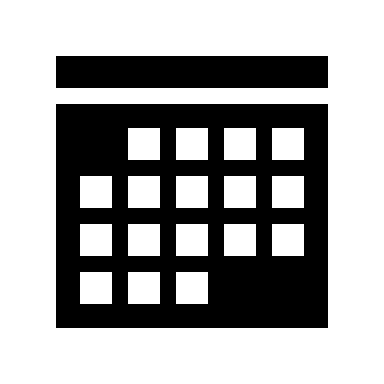 KEPRO will do the following within five business days of receiving the CMDE:
Verify that all the required components of the CMDE are present
Pend the case and notify providers through the Atrezzo message inbox if additional information is needed
Review the documentation and make a medical necessity determination

KEPRO will do the following within ten business days of receiving the ITP:
Enter information from the ITP and CMDE into Medicaid Management Information System (MMIS)
Verify all required components of the ITP are present
Put the case in pending status and notify providers through the Atrezzo message inbox if more information is needed
Complete an integrated review process of the CMDE, ITP and other MHCP-covered services the person receives in order to determine authorization for EIDBI services
EIDBI BENEFIT RESPONSIBILITIES: Kepro
If KEPRO puts the case in pending status in the Atrezzo portal and requests additional information:
The provider has 15 Calendar days to upload the requested information or make the requested corrections. The provider must submit all the additional information requested at one time to KEPRO.
Failure to respond may result in denial and require a new Authorization to restart the process with all documentation necessary to make a determination.
KEPRO has three business days from when it receives the additional information to review and make an approval or denial determination.
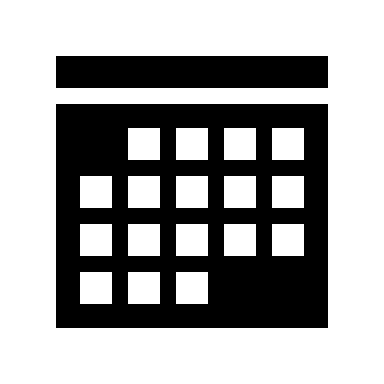 [Speaker Notes: - Kepro can only pend a case once, so it is important to submit ALL required/requested documentation at one time within the 15 days or it may result in denial and require a new Authorization to restart the process with all documentation necessary to render a determination.]
Atrezzo Provider Portal
Advantages of using the Provider Portal:
Secured access to the Provider Portal
Access letters via Case/ Request
Respond / Send messages To/From Kepro
Track case status & upload clinical documentation.
Page 8
Accessing the Atrezzo Provider Portal
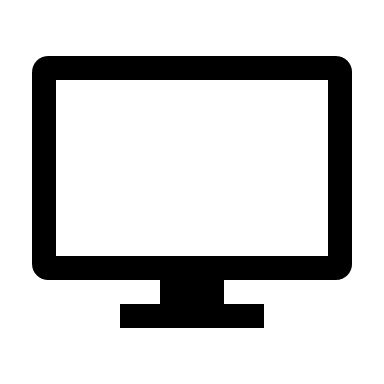 Page 9
[Speaker Notes: Atrezzo is no longer compatible with IE. She needs to use Chrome, Edge or Firefox

**For security purposes, the provider must provider the DHS PA number which is in Providers MN-ITS mailbox. 

1. REVIEW & ACCEPT  TERMS OF AGREEMENT: You’ll then be taken to the Atrezzo Connect Home Page 

2. VERIFY ADDRESS: Selecting the correct address will associate your user information with the correct location; Their can be multiple provider types/ locations. Selecting the correct type/ location yields best results; If all apply, check all of them then click select

*Providers can register additional NPI numbers , locations and/or Provider types into their existing Atrezzo Provider Portal Account. This function can ONLY be completed by the Account Administrator. * A Registration code will need to be requested for each subsequent address/location added. 







ACCOUNT ADMINISTRATOR:
The individual completing the initial registration will present as the Portal Admin. 
GROUP ADMIN is responsible for managing and creating ALL submitting user accounts for your NPI #
Removing Admins and User Accounts 
Set Preferences, i.e. Diagnosis & Procedure codes
Reset Passwords]
Atrezzo Provider Portal: To get started visit mhcp.kepro.com
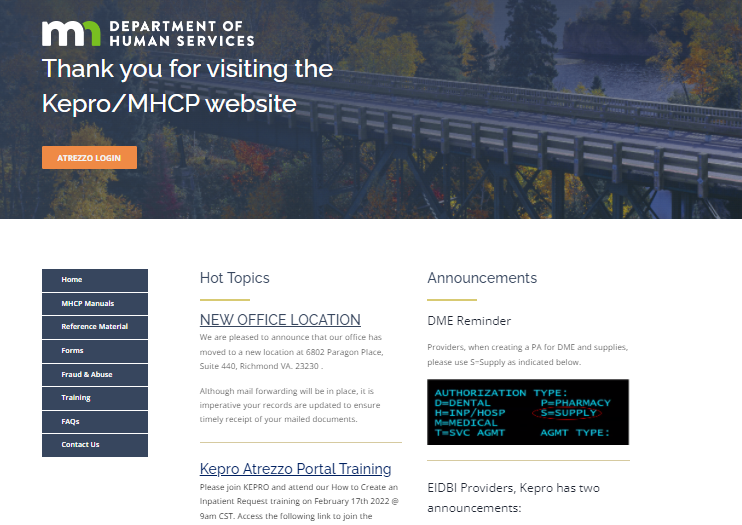 Page 10
[Speaker Notes: This is the MHCP Kepro homepage where you can login and or register an account with Kepro’s Atrezzo provider portal. 
On the left-hand side are links to the MHCP manual, trainings, Kepro contact information and more. 
This page also has provider updates listed under “Hot Topics” and Announcements]
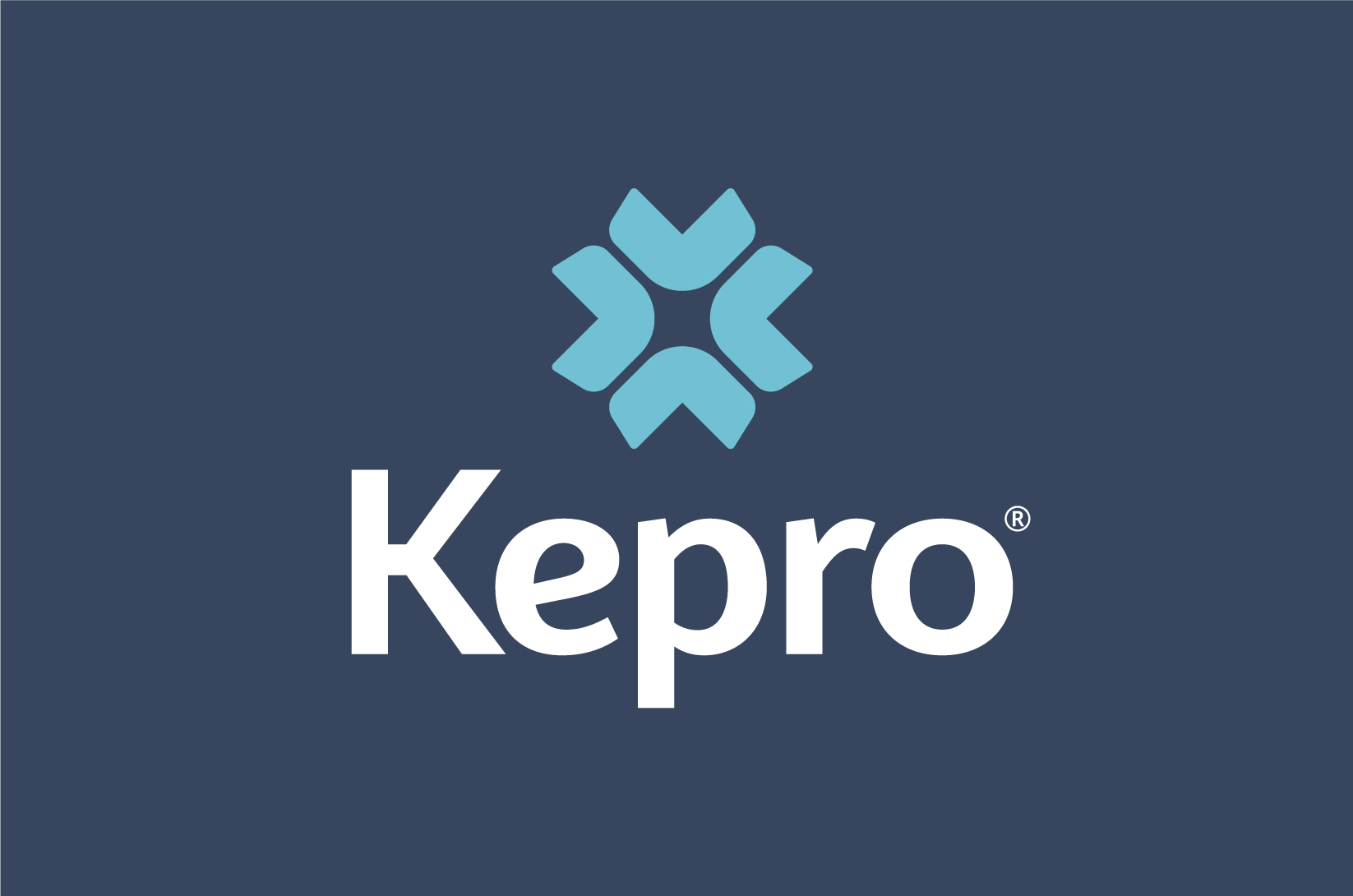 Atrezzo Provider Portal: Login / Registration
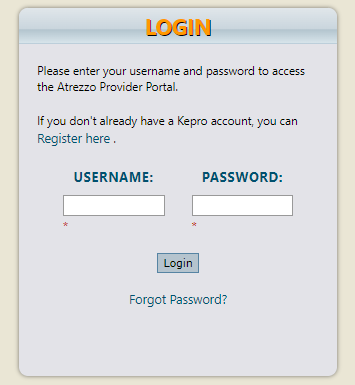 Page 11
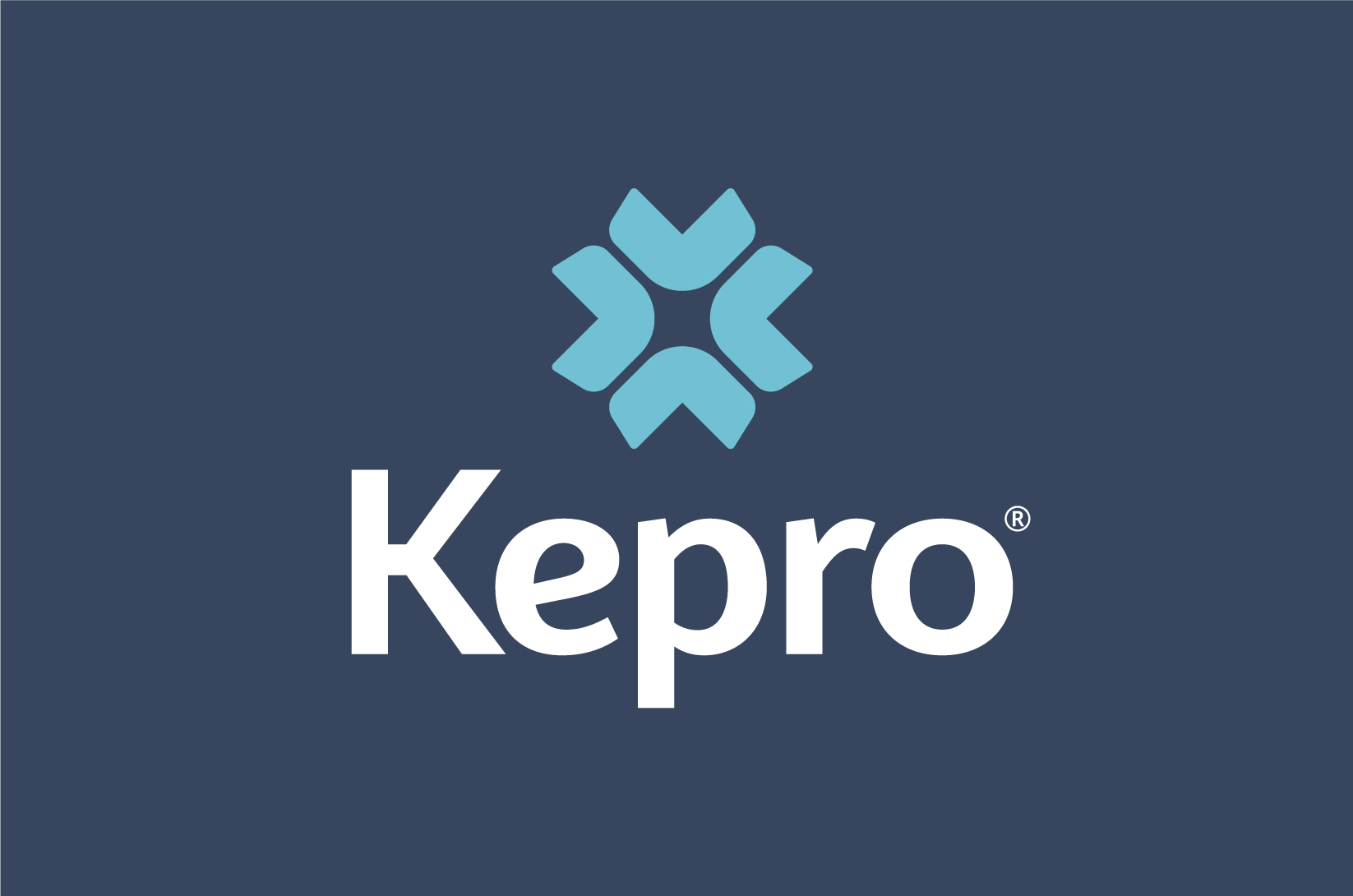 Atrezzo Provider Portal New Case Creation
Page 12
[Speaker Notes: Families still may request a CMDE once per year, if they choose. Providers may complete CMDEs once per year without prior authorizations when clinically appropriate and within service limits listed on the EIDBI billing grid. For more information, visit the full announcement:]
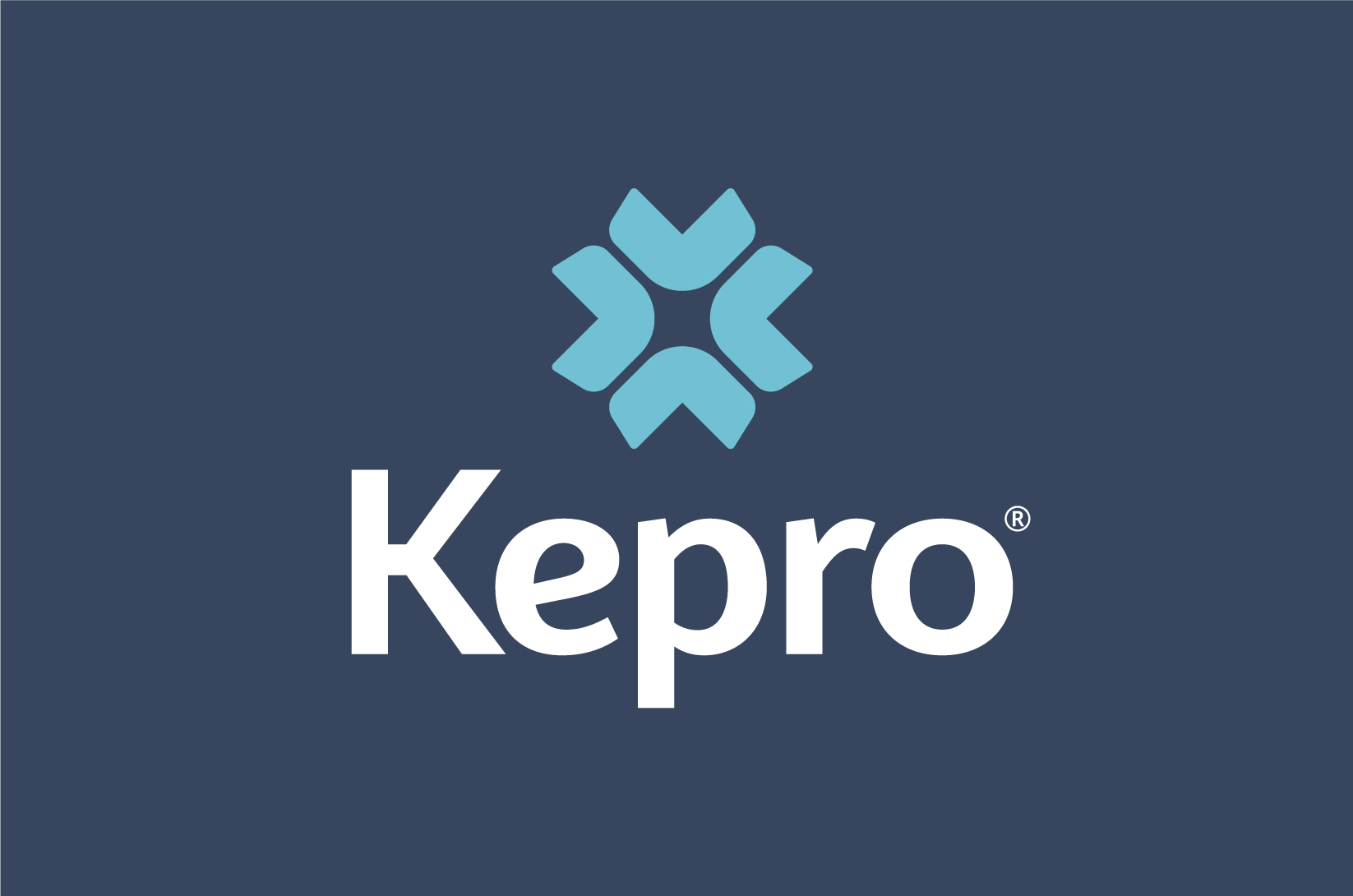 Atrezzo Provider Portal New Case Creation
Page 13
[Speaker Notes: Please keep these items in mind when creating/submitting requests.
Changes to an existing SA/case do not require a new case to be created. Upload the appropriate forms/documentation to the existing case for review. 

September Newsletter Announcement:
New form for Early Intensive Developmental and Behavioral Intervention (EIDBI) transition and/or discharge summary 
Minnesota Department of Human Services created EIDBI transition and/or discharge summary form (DHS-7109A) based on feedback from stakeholders to support EIDBI provider agencies in notifying the medical review agent and other parties of a transition or discharge from EIDBI services. 
Providers must follow EIDBI policy and consult with the caregiver or guardian about the transition or discharge plan. The caregiver or guardian must sign the form if they approve of the transition or discharge plan. Review the EIDBI policy manual Rights and responsibilities webpage (including appeal rights) if the caregiver or guardian does not agree with the transition or discharge plan. 
Visit the EIDBI policy manual How to complete ITP and Progress Monitoring, DHS-7109 webpage for instructions to complete the form. Visit the Frequently asked questions webpage if you have trouble downloading the form. See the EIDBI policy manual EIDBI services webpage for step-by-step instructions on transferring agencies, and the EIDBI policy manual Medical necessity criteria webpage for termination of EIDBI services information. For additional instructions, see the EIDBI Provider Manual—Service authorization.]
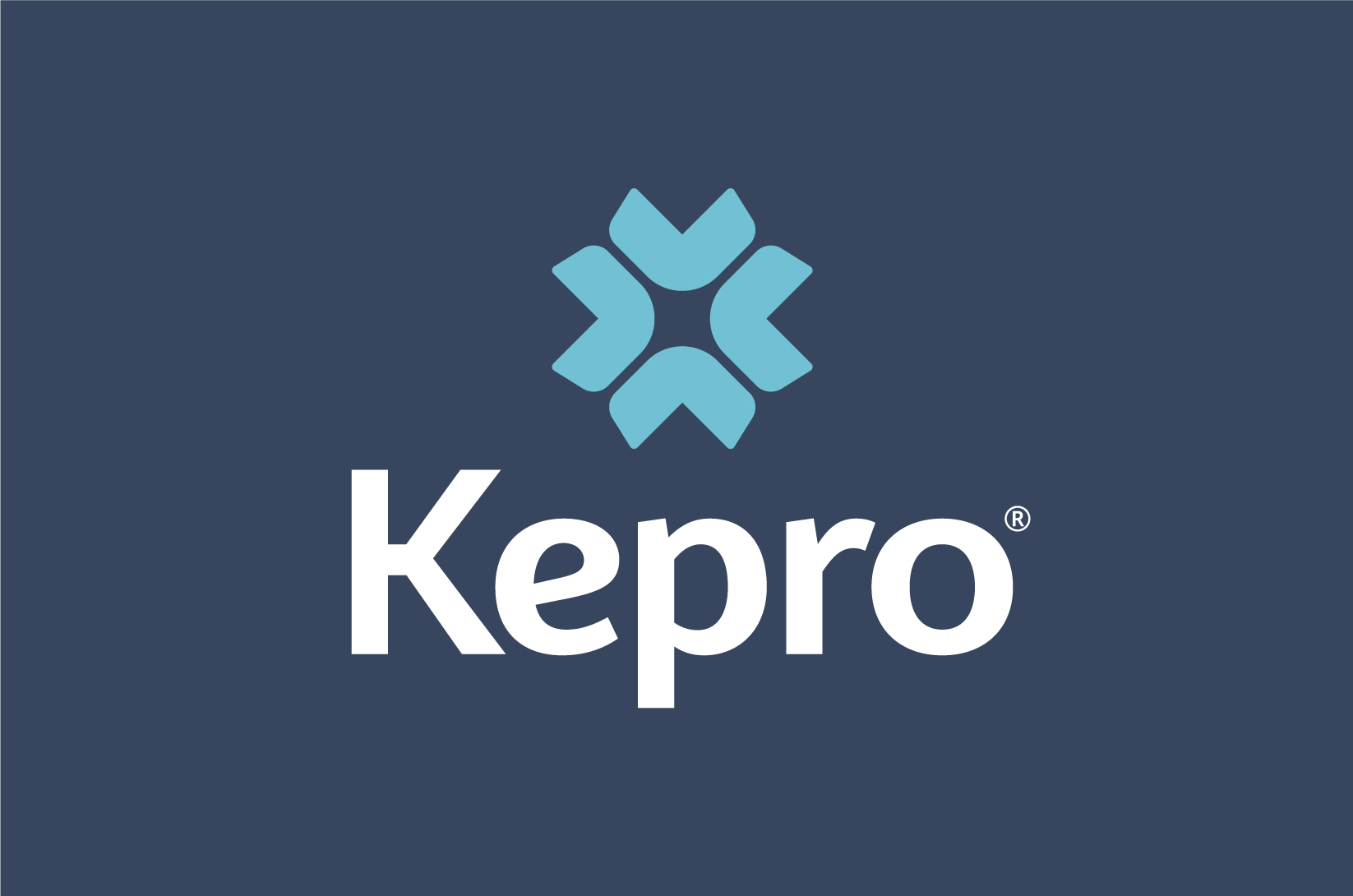 Atrezzo Provider Portal New Case Creation
Page 14
[Speaker Notes: ** To clarify for providers the EIDBI transition and/or discharge summary form (DHS-7109A) is not required. If your agency has a discharge form that can be submitted. The main objective is to ensure that Kepro is notified of the DC or transition to that the necessary adjustments can be made to the Service agreements and there is not a delay in care for the member. 

Please keep these items in mind when creating/submitting requests.
Changes to an existing SA/case do not require a new case to be created. Upload the appropriate forms/documentation to the existing case for review. 
https://www.dhs.state.mn.us/main/idcplg?IdcService=GET_DYNAMIC_CONVERSION&RevisionSelectionMethod=LatestReleased&dDocName=dhs-292814#signature

September Newsletter Announcement:
New form for Early Intensive Developmental and Behavioral Intervention (EIDBI) transition and/or discharge summary 
Minnesota Department of Human Services created EIDBI transition and/or discharge summary form (DHS-7109A) based on feedback from stakeholders to support EIDBI provider agencies in notifying the medical review agent and other parties of a transition or discharge from EIDBI services. 
Providers must follow EIDBI policy and consult with the caregiver or guardian about the transition or discharge plan. The caregiver or guardian must sign the form if they approve of the transition or discharge plan. Review the EIDBI policy manual Rights and responsibilities webpage (including appeal rights) if the caregiver or guardian does not agree with the transition or discharge plan. 
Visit the EIDBI policy manual How to complete ITP and Progress Monitoring, DHS-7109 webpage for instructions to complete the form. Visit the Frequently asked questions webpage if you have trouble downloading the form. See the EIDBI policy manual EIDBI services webpage for step-by-step instructions on transferring agencies, and the EIDBI policy manual Medical necessity criteria webpage for termination of EIDBI services information. For additional instructions, see the EIDBI Provider Manual—Service authorization.]
Atrezzo Provider Portal To get started visit mhcp.kepro.com
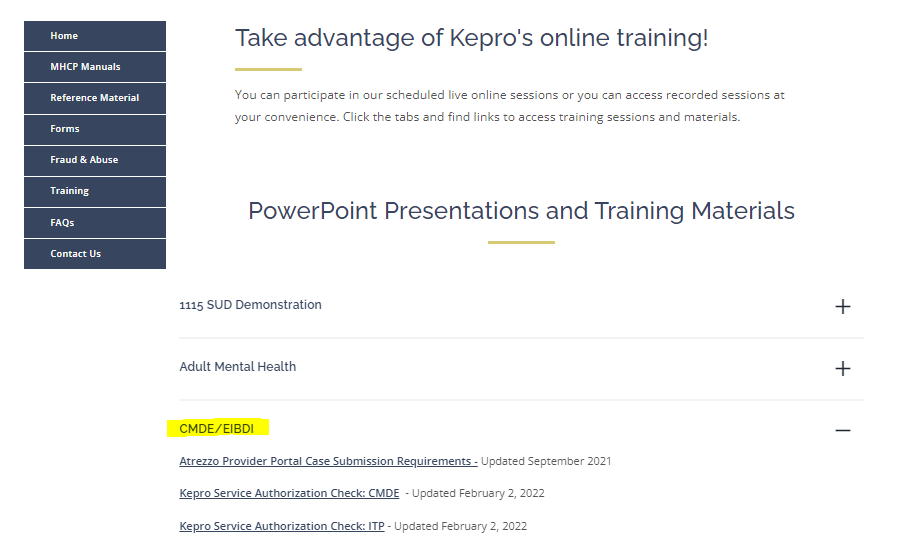 Page 15
[Speaker Notes: These checklists have been created to assist providers with submitting EIDBI ITP and CMDE authorizations. Each case will be reviewed to ensure all necessary documentation has been provided and services requested meet medical necessity criteria outlined in EIDBI policy.
Effective Feb. 1, 2022, EIDBI providers are only required to complete a CMDE once every three years for people with autism spectrum disorder (ASD) or related conditions.
Families still may request a CMDE once per year, if they choose. Providers may complete CMDEs once per year without prior authorizations when clinically appropriate and within service limits listed on the EIDBI billing grid. For more information, visit the full announcement:]
Atrezzo Provider Portal New Case Creation: To get started visit mhcp.kepro.com
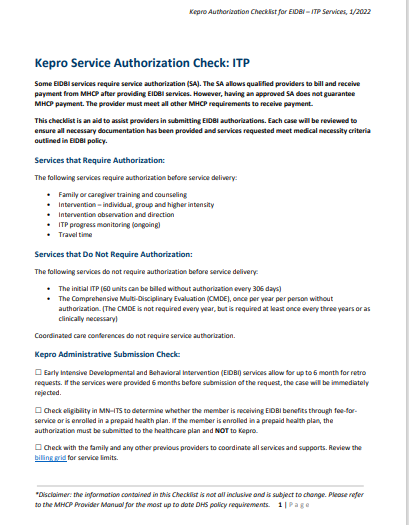 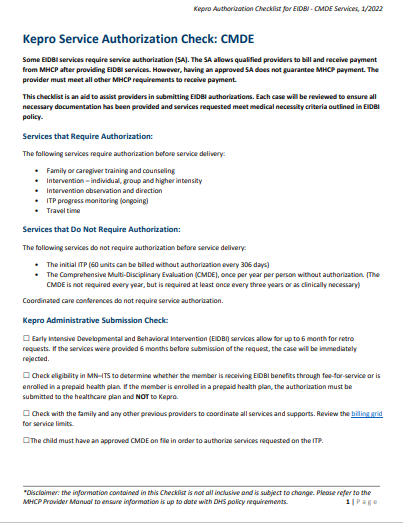 Page 16
[Speaker Notes: These checklists have been created to assist providers with submitting EIDBI ITP and CMDE authorizations. Each case will be reviewed to ensure all necessary documentation has been provided and services requested meet medical necessity criteria outlined in EIDBI policy.
CMDE Checklist: https://fs.hubspotusercontent00.net/hubfs/5627605/Kepro%20Administrative%20Submission%20Checklist_CMDE_Final_.pdf
ITP Checklist: https://fs.hubspotusercontent00.net/hubfs/5627605/Kepro%20Service%20Authorization%20Check_ITP_Final.pdf 
Website for Atrezzo Provider Portal Training PPT: https://fs.hubspotusercontent00.net/hubfs/5627605/CMDE_EIDBI%20Atrezzo%20Portal%20Powerpoint_03012022.pdf]
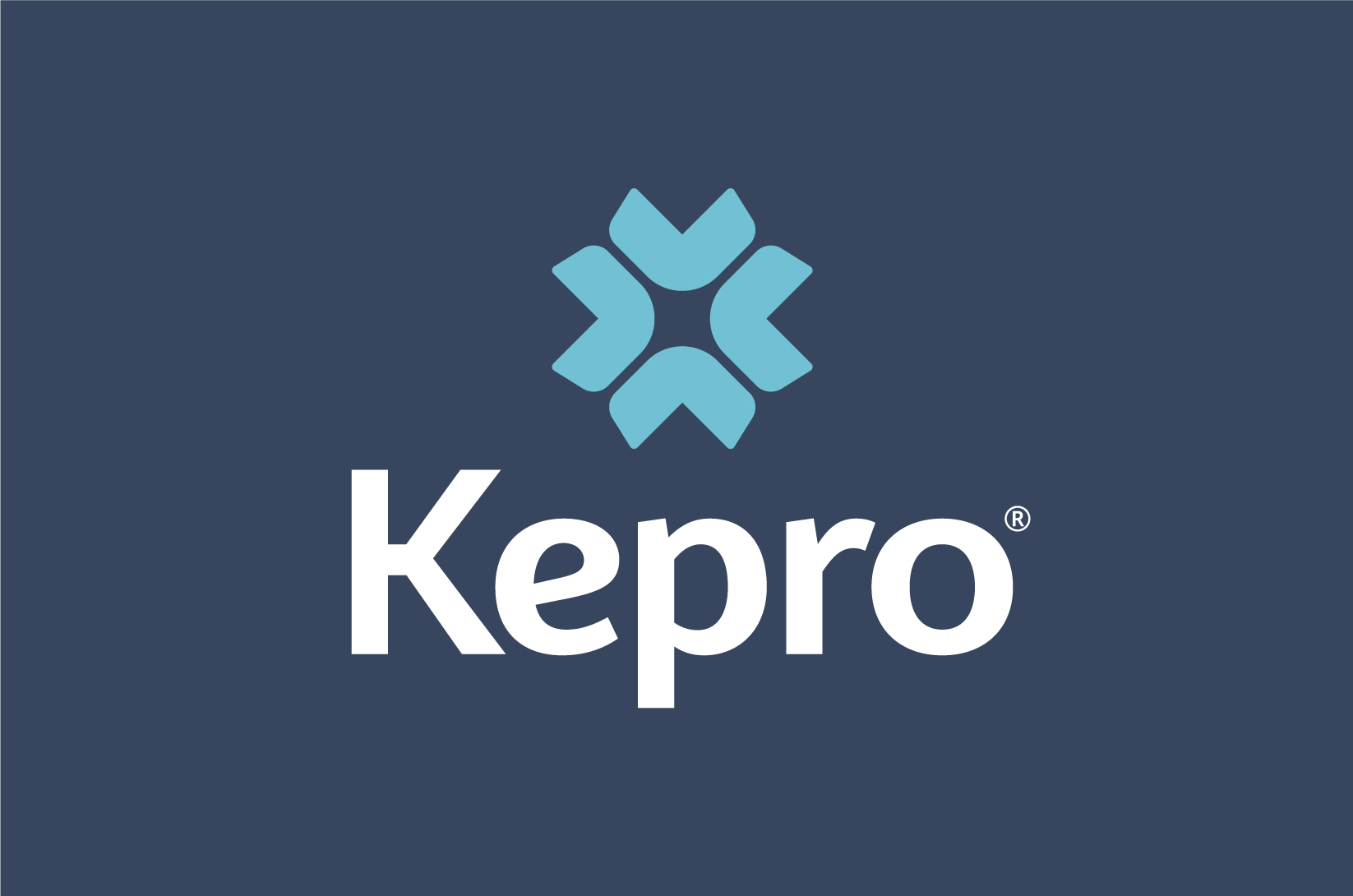 Atrezzo Provider Portal New Case Creation
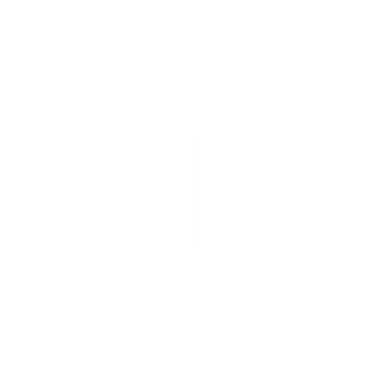 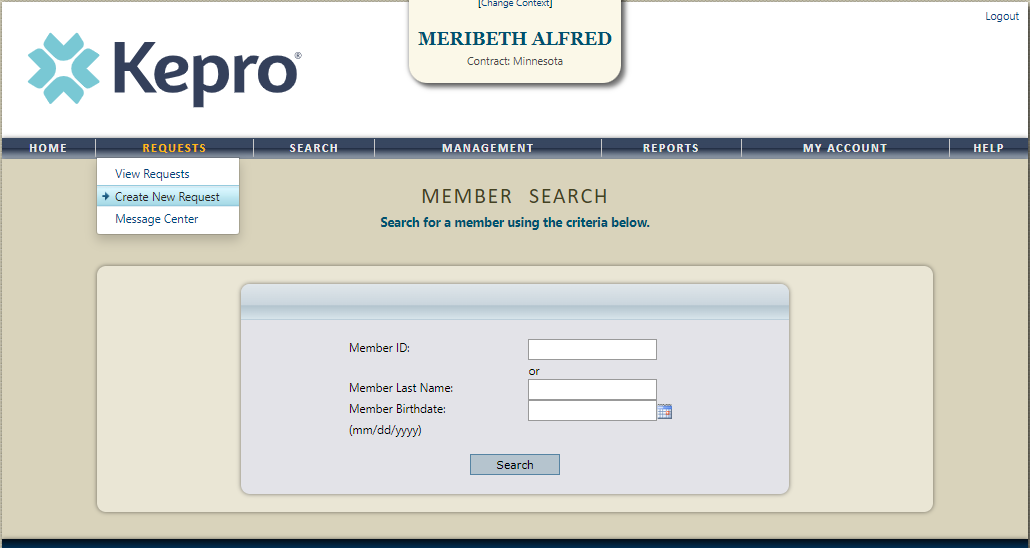 Page 17
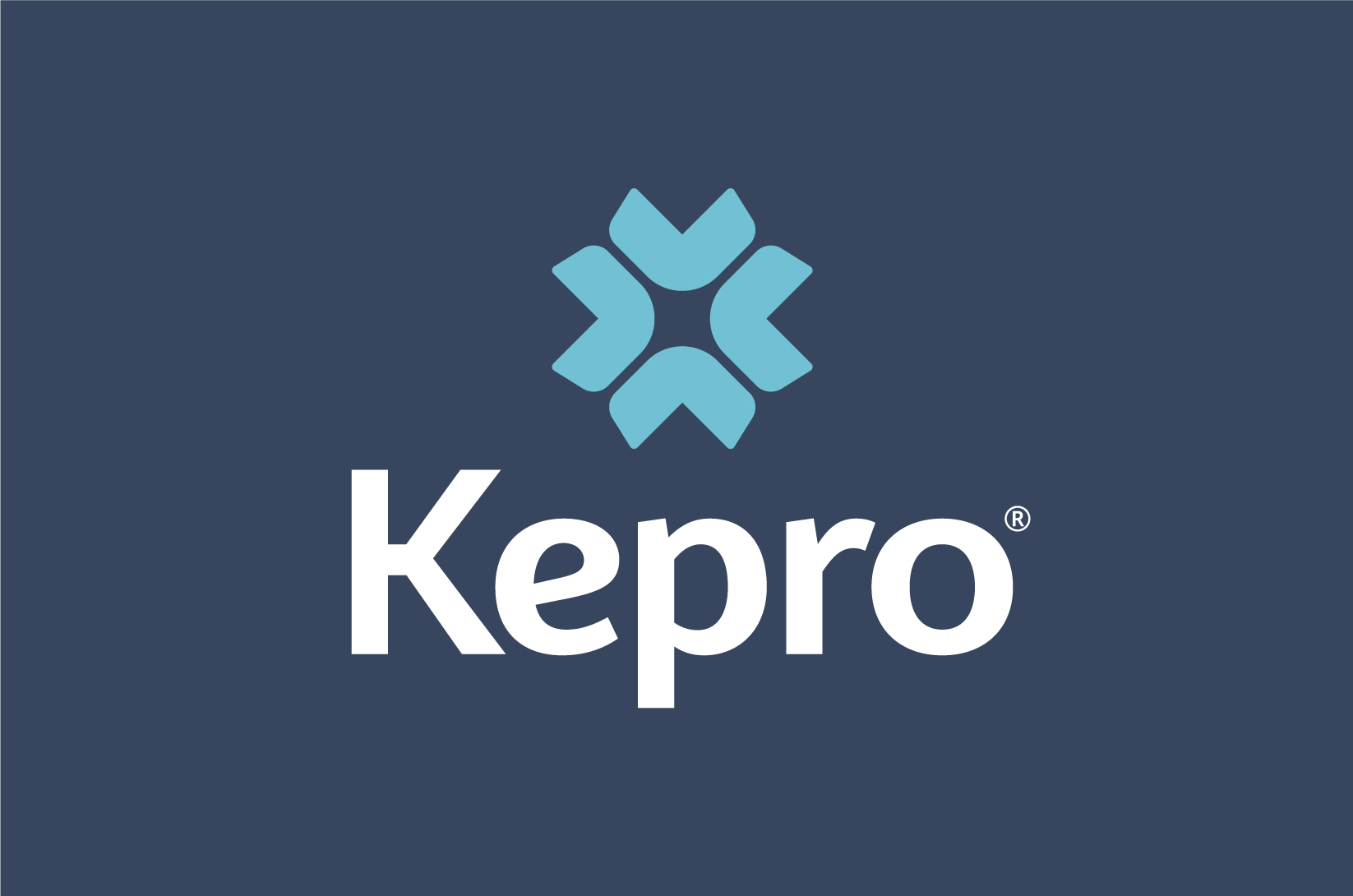 Atrezzo Provider Portal New Case Creation
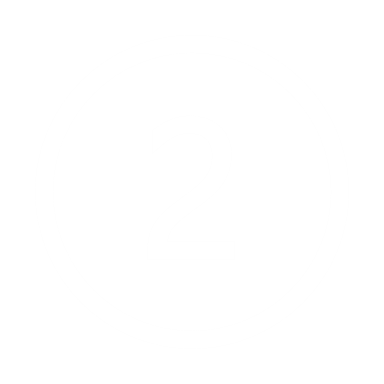 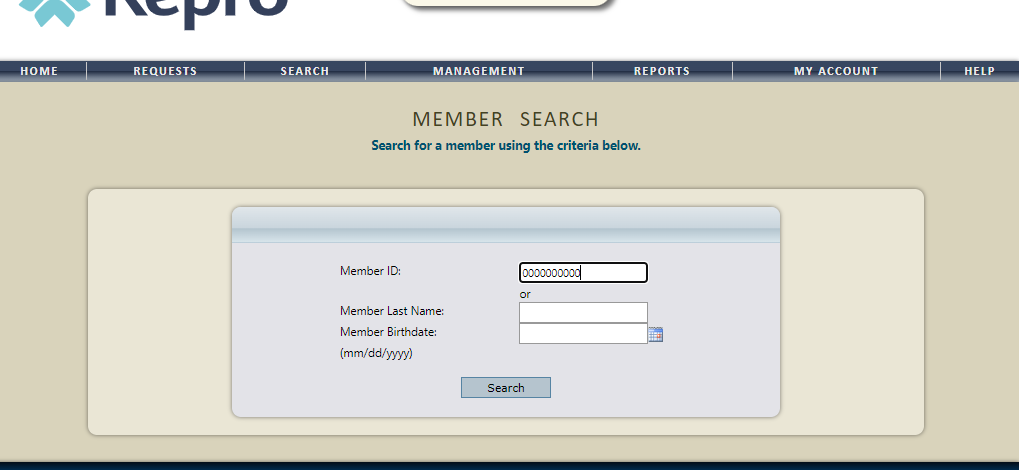 Page 18
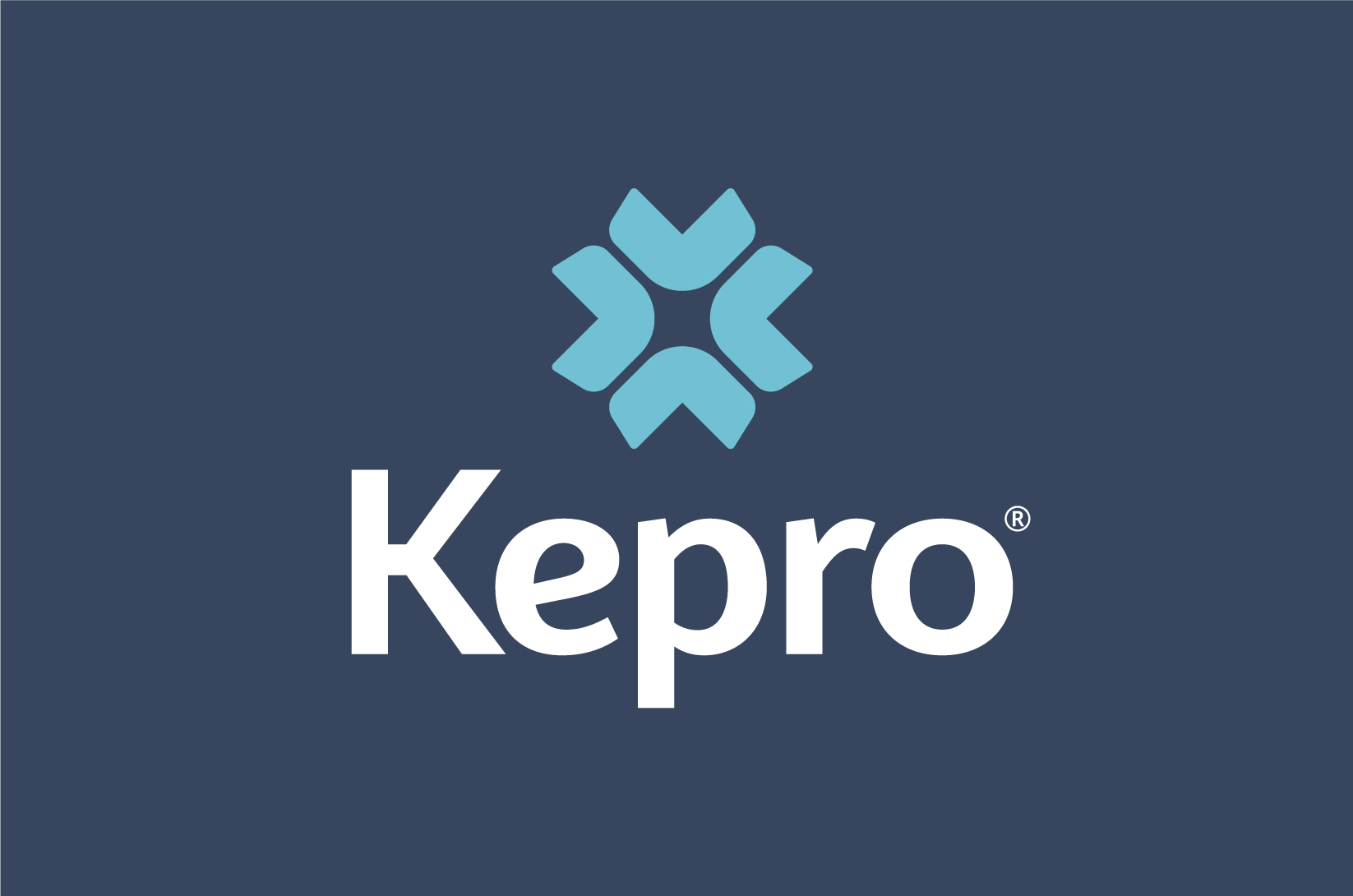 Atrezzo Provider Portal New Case Creation
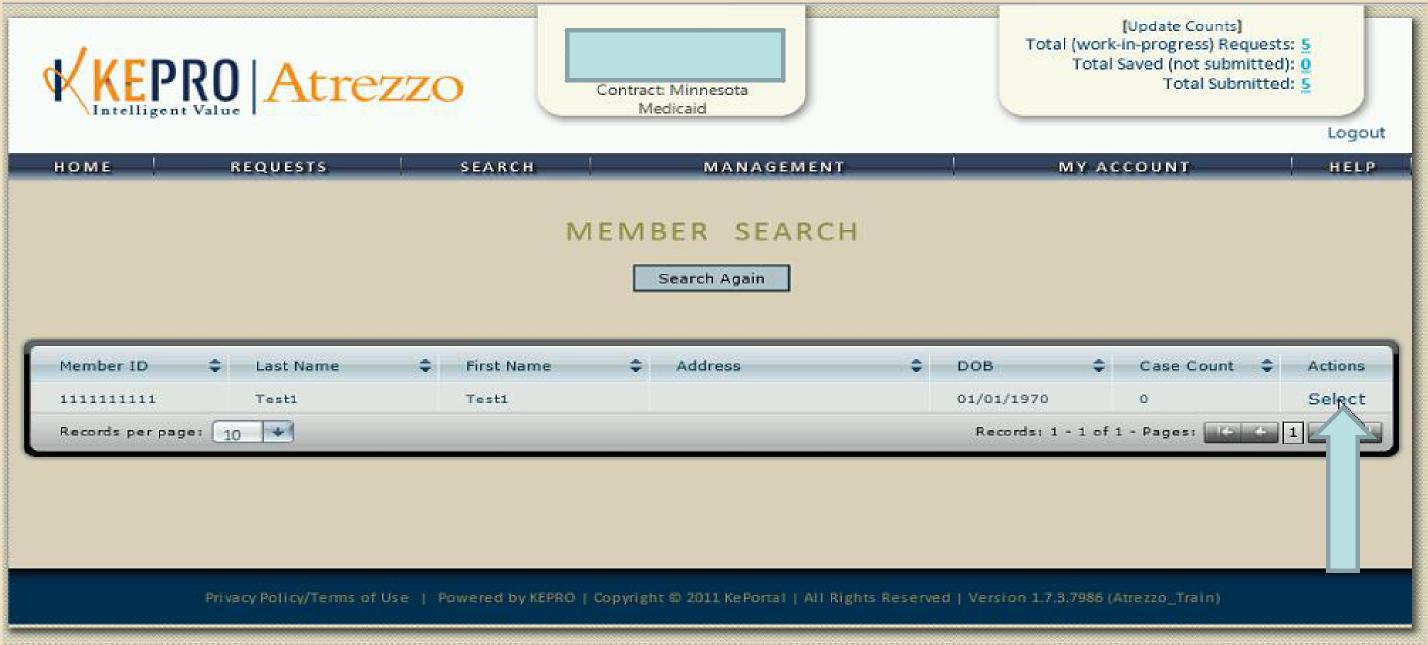 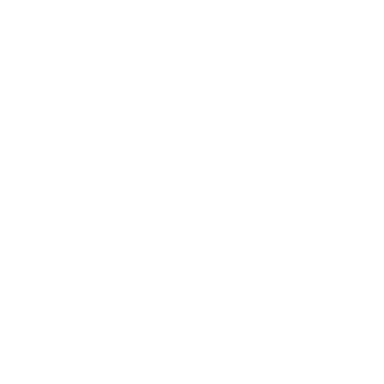 Page 19
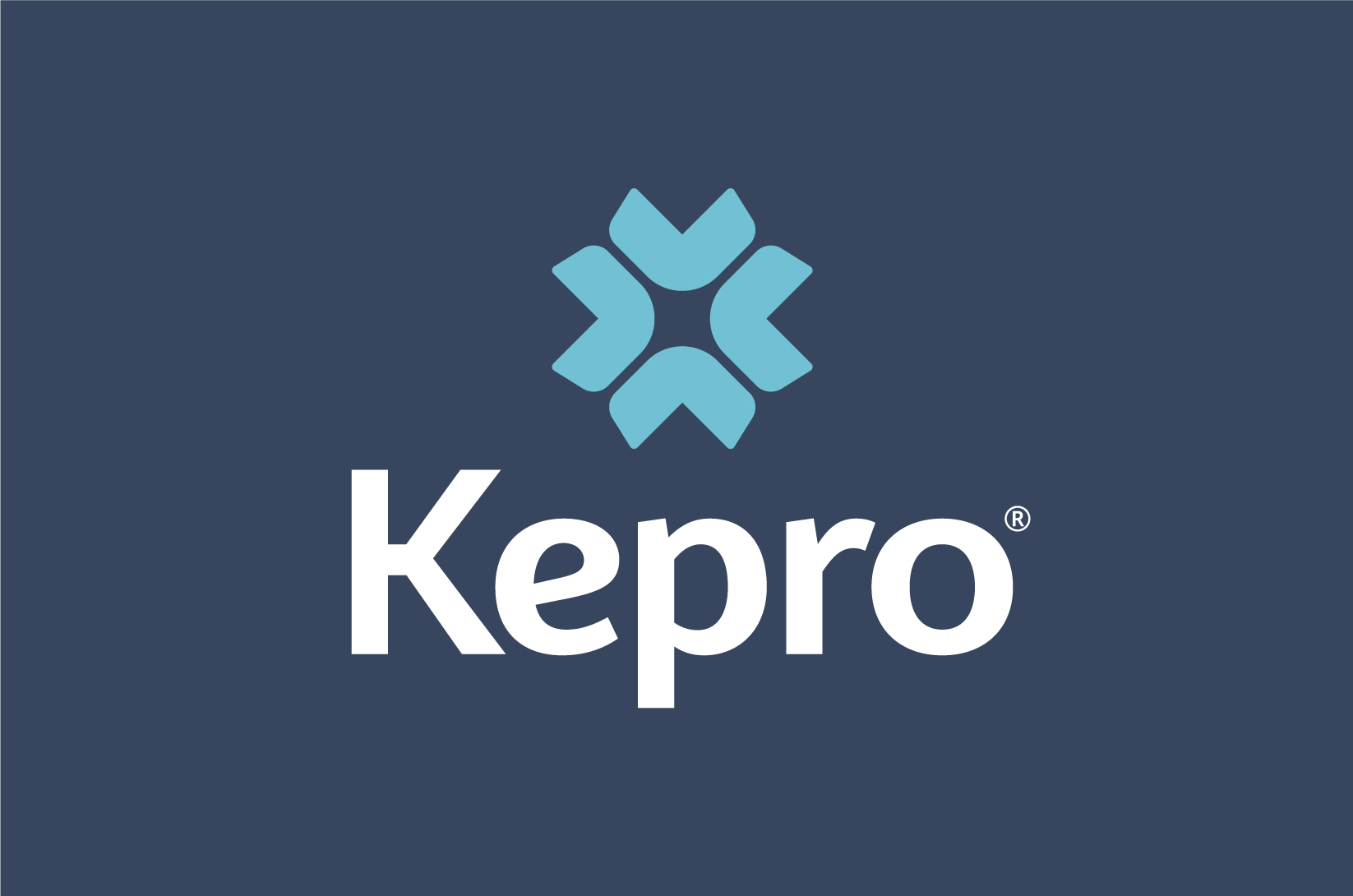 Atrezzo Provider Portal New Case Creation
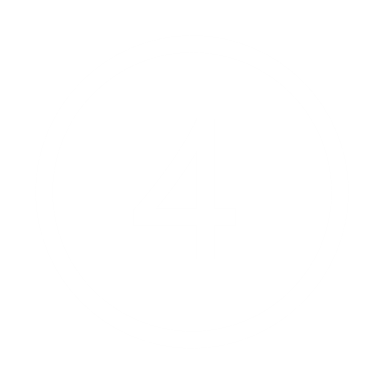 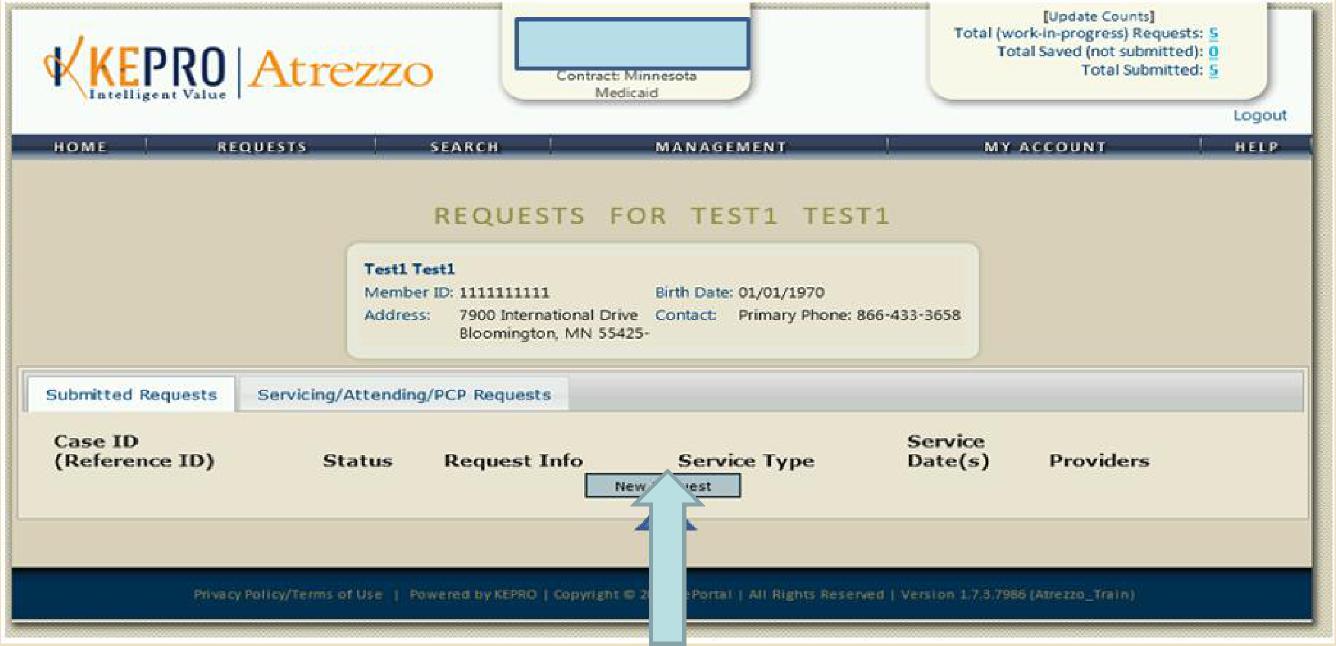 Page 20
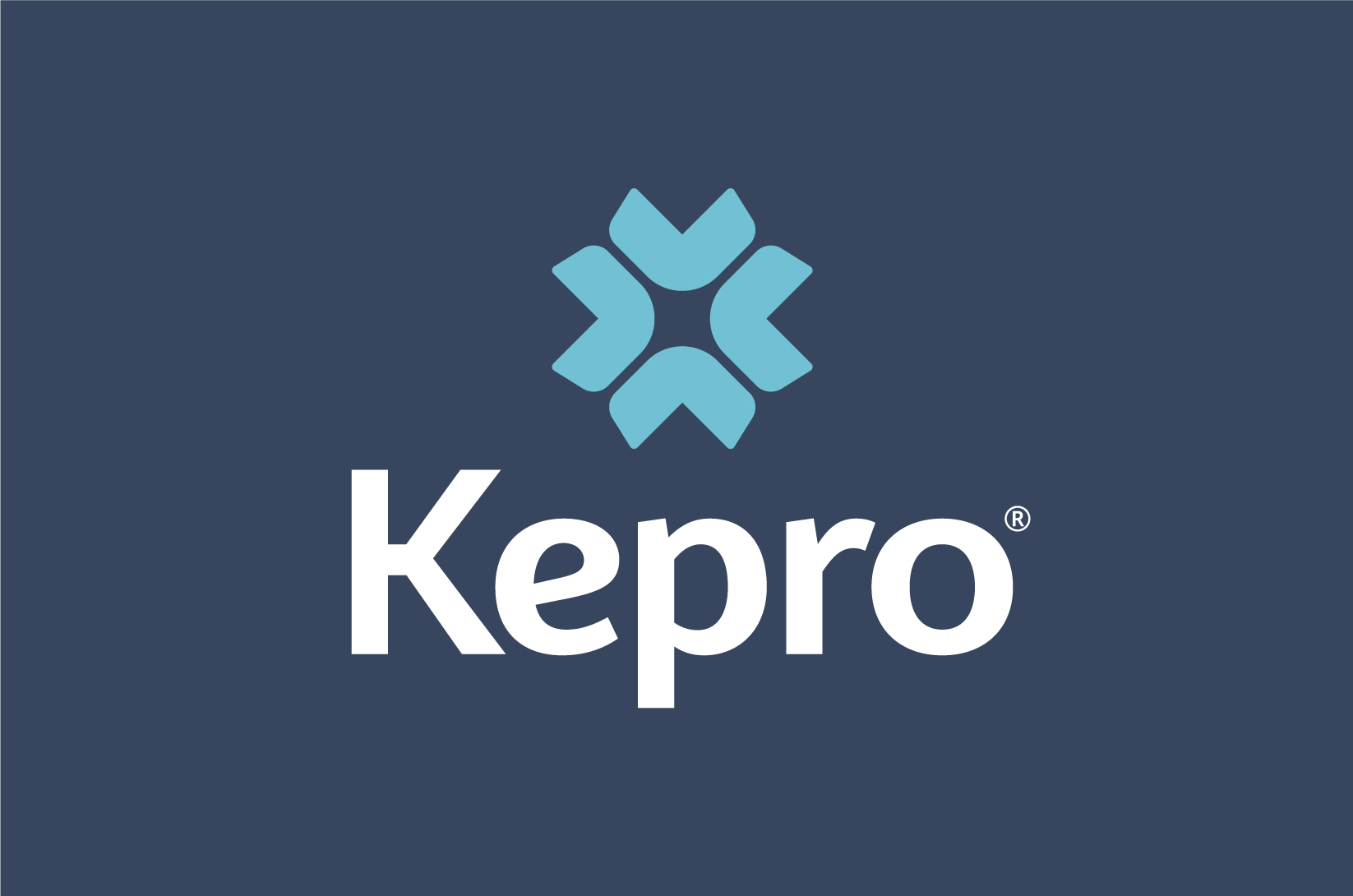 Atrezzo Provider Portal New Case Creation
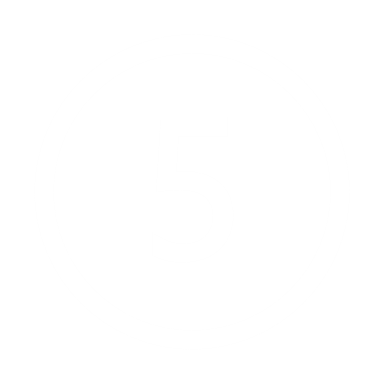 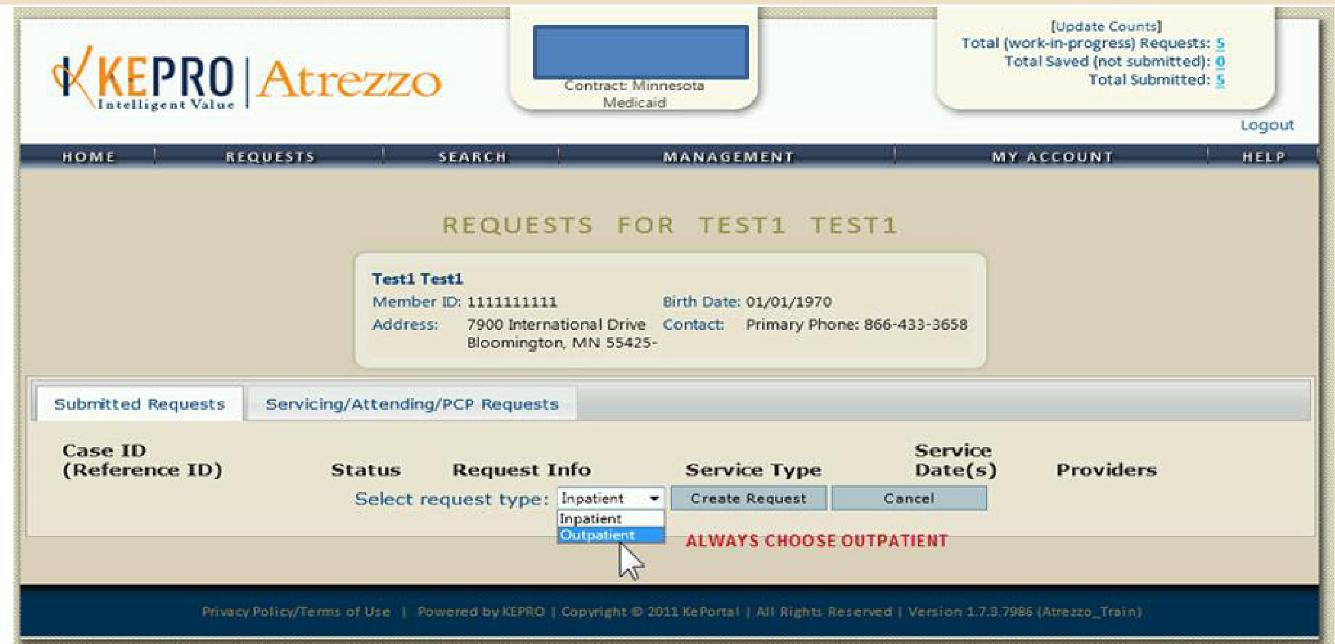 Page 21
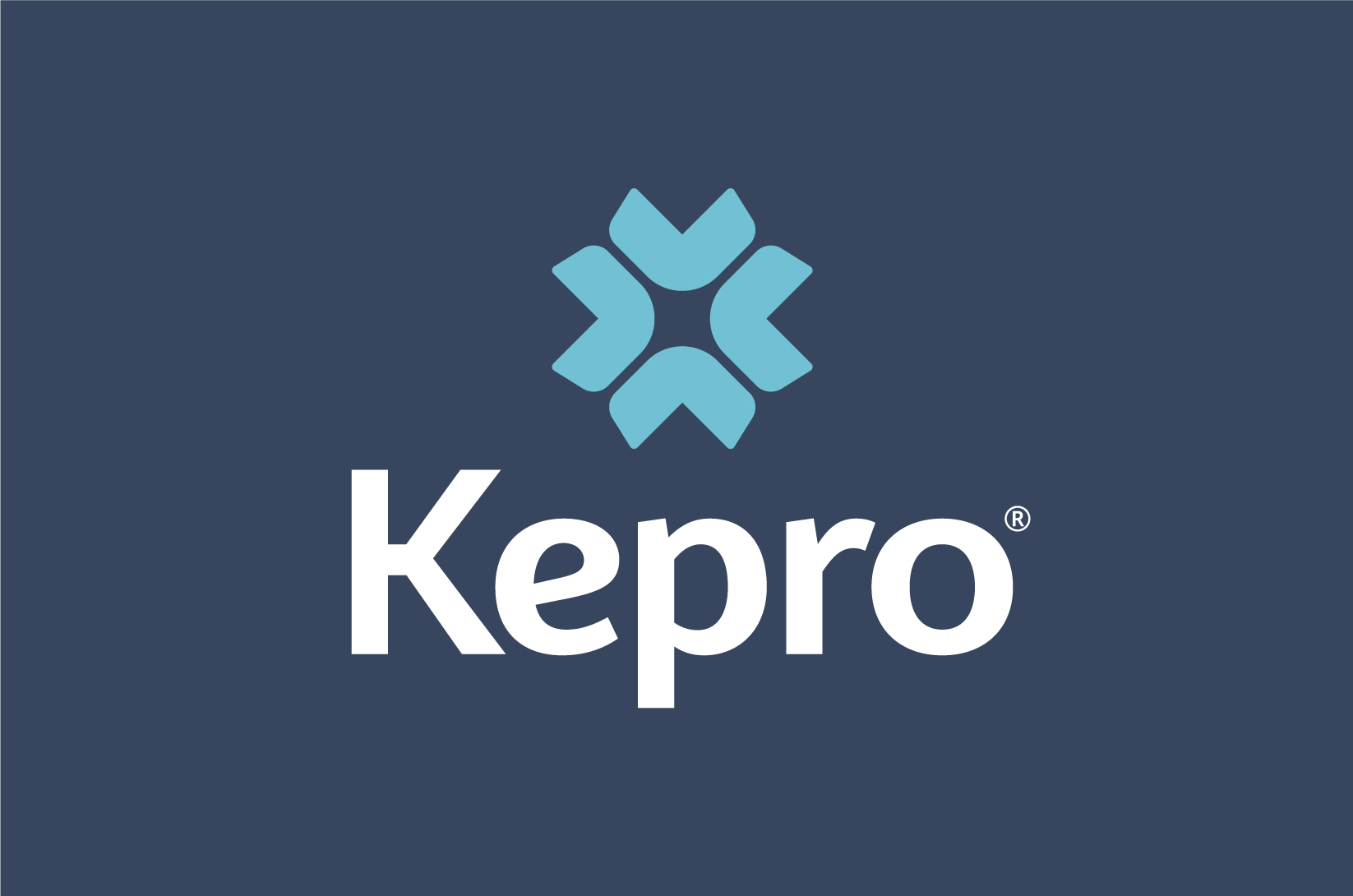 Atrezzo Provider Portal New Case Creation
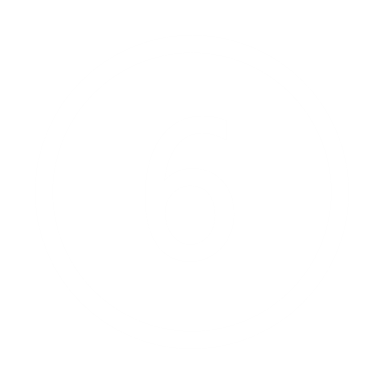 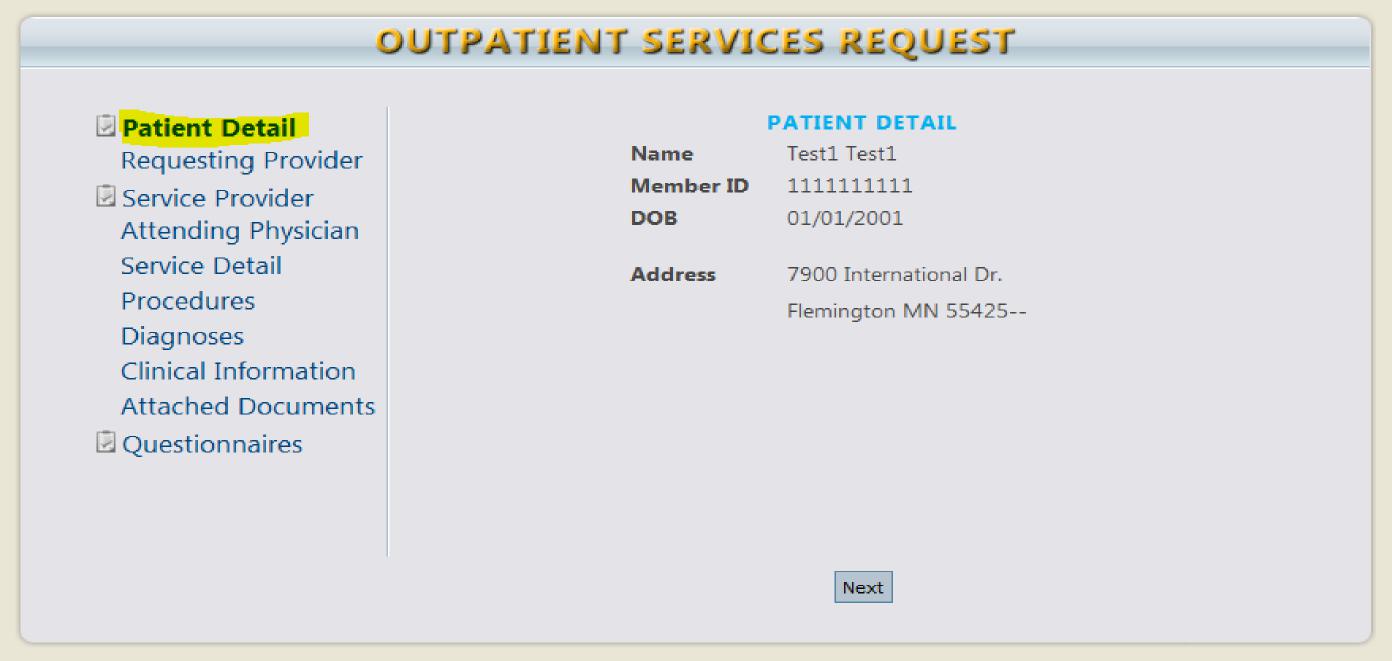 Page 22
[Speaker Notes: It is important to first check eligibility in MN–ITS to determine whether the member is receiving EIDBI benefits through fee-for-service or is enrolled in a prepaid health plan]
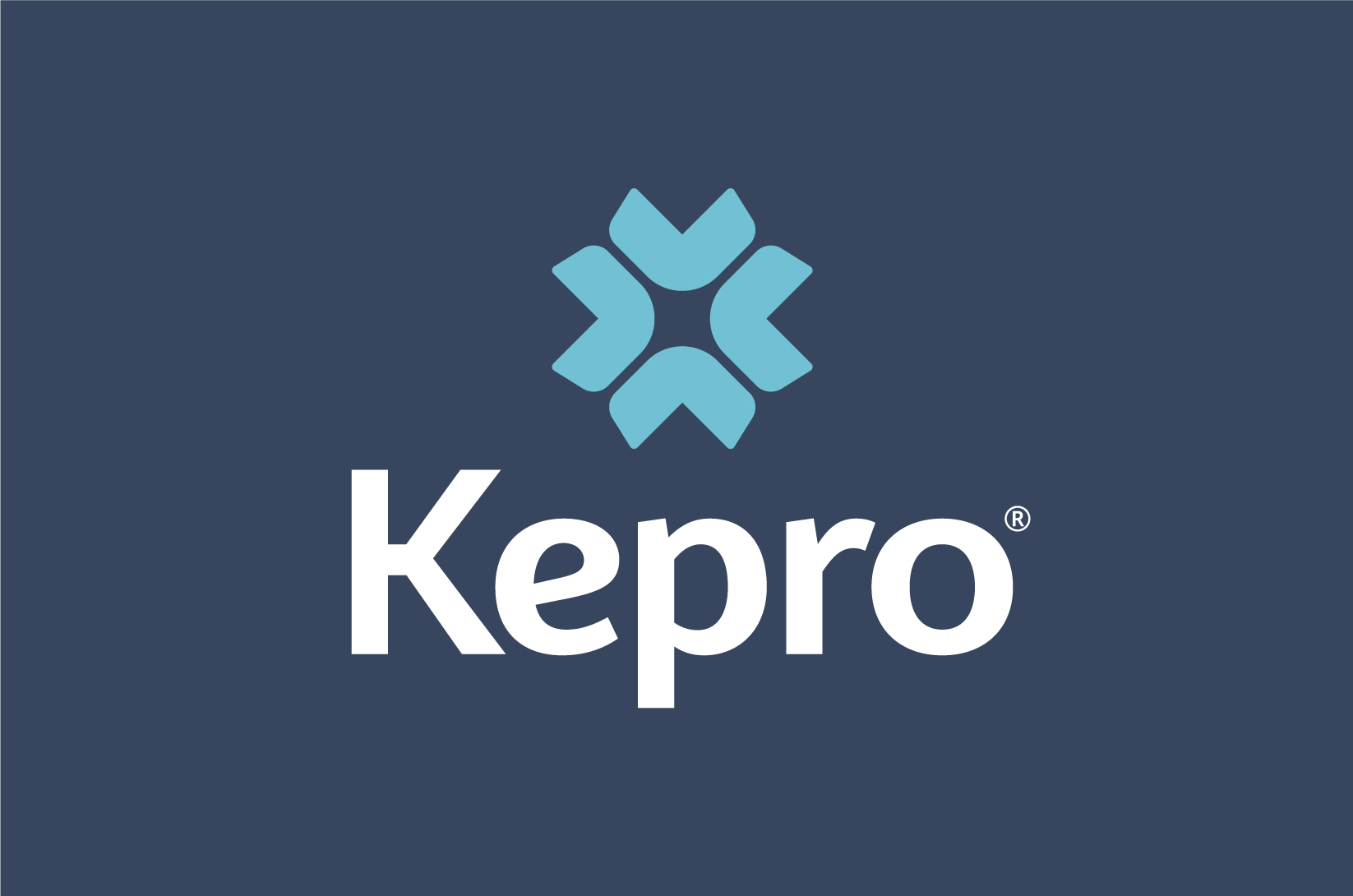 Atrezzo Provider Portal New Case Creation
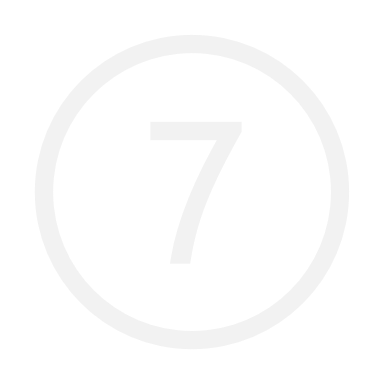 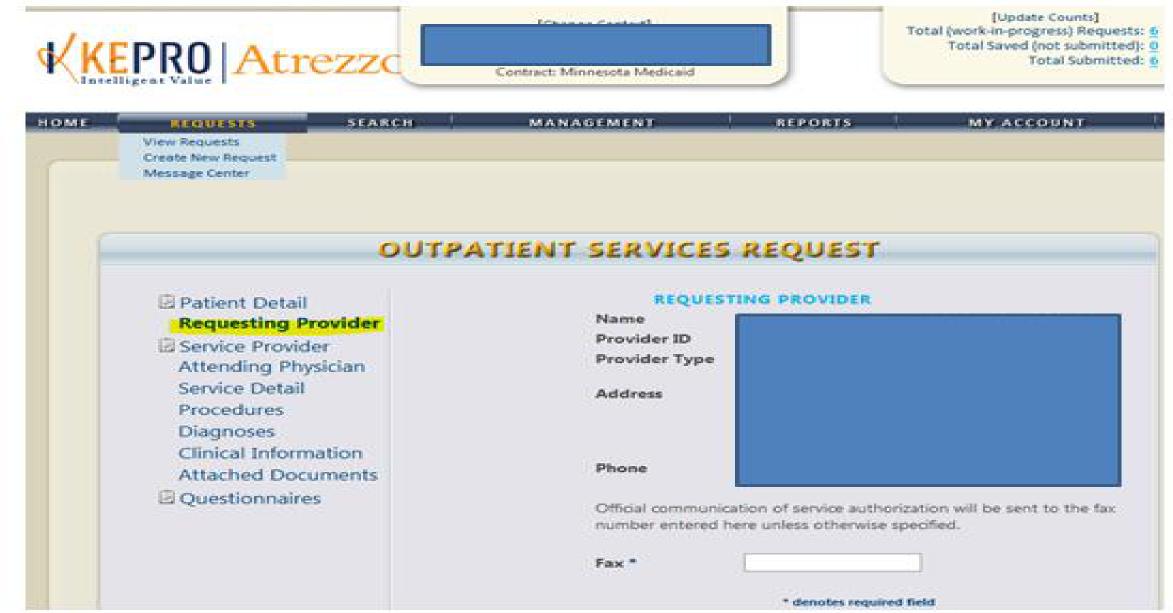 Page 23
[Speaker Notes: To change the requesting Provider, you must cancel your existing case creation and select the applicable Provider from the change context section.]
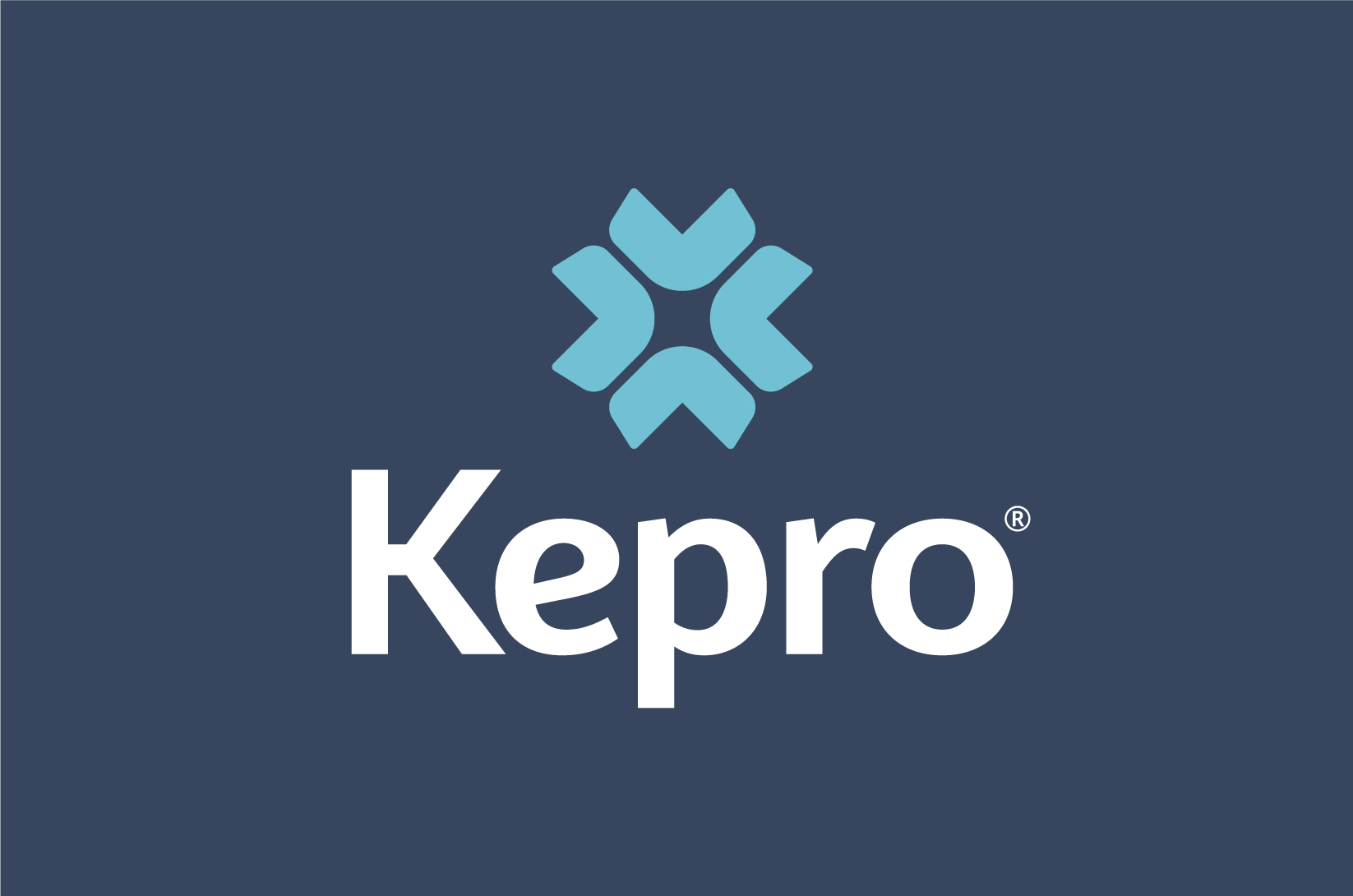 Atrezzo Provider Portal New Case Creation
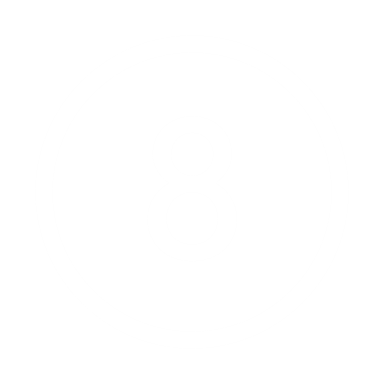 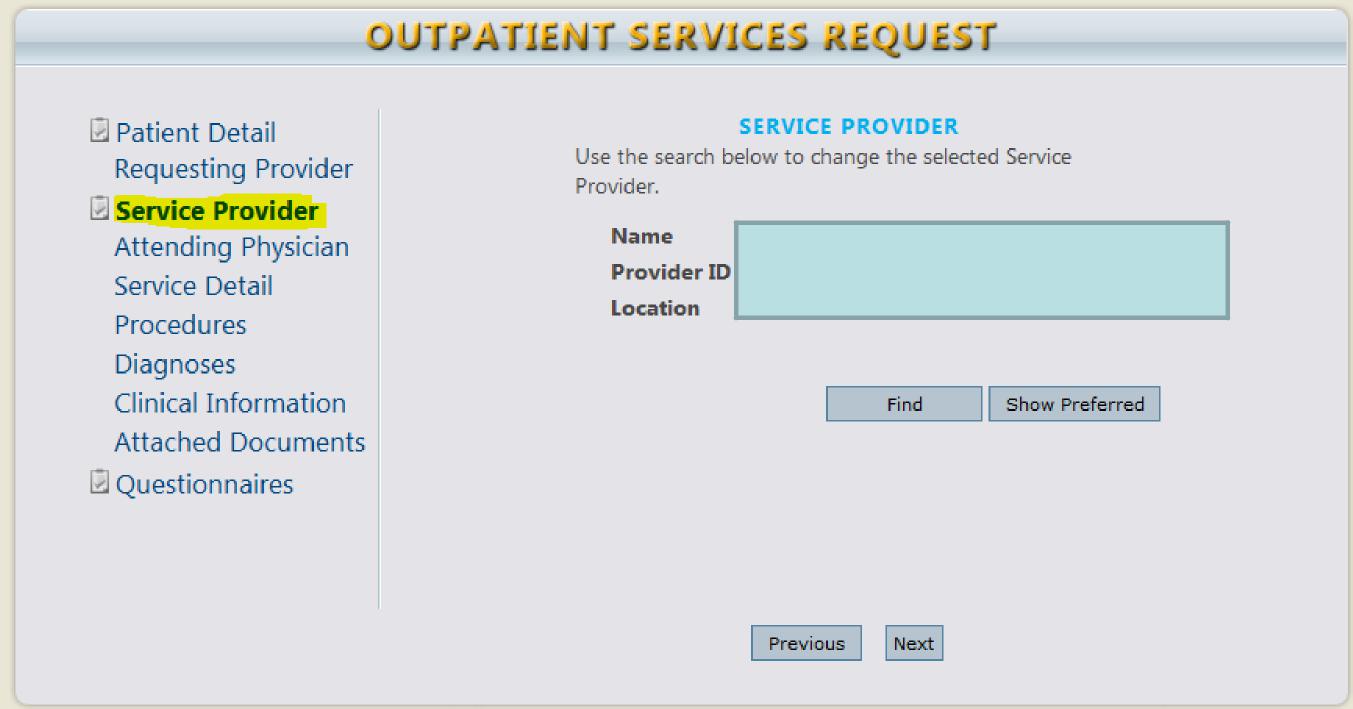 Page 24
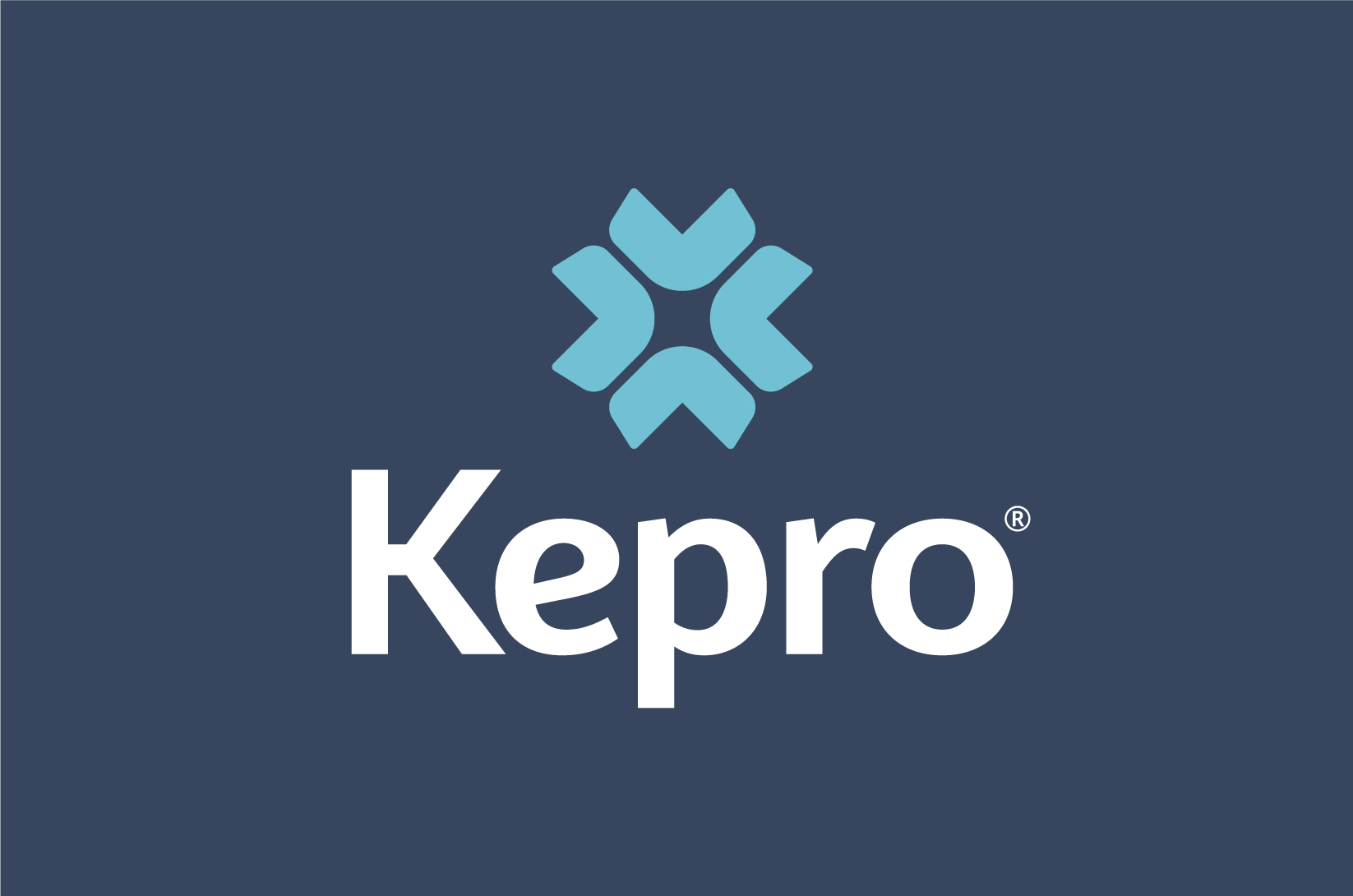 Atrezzo Provider Portal New Case Creation
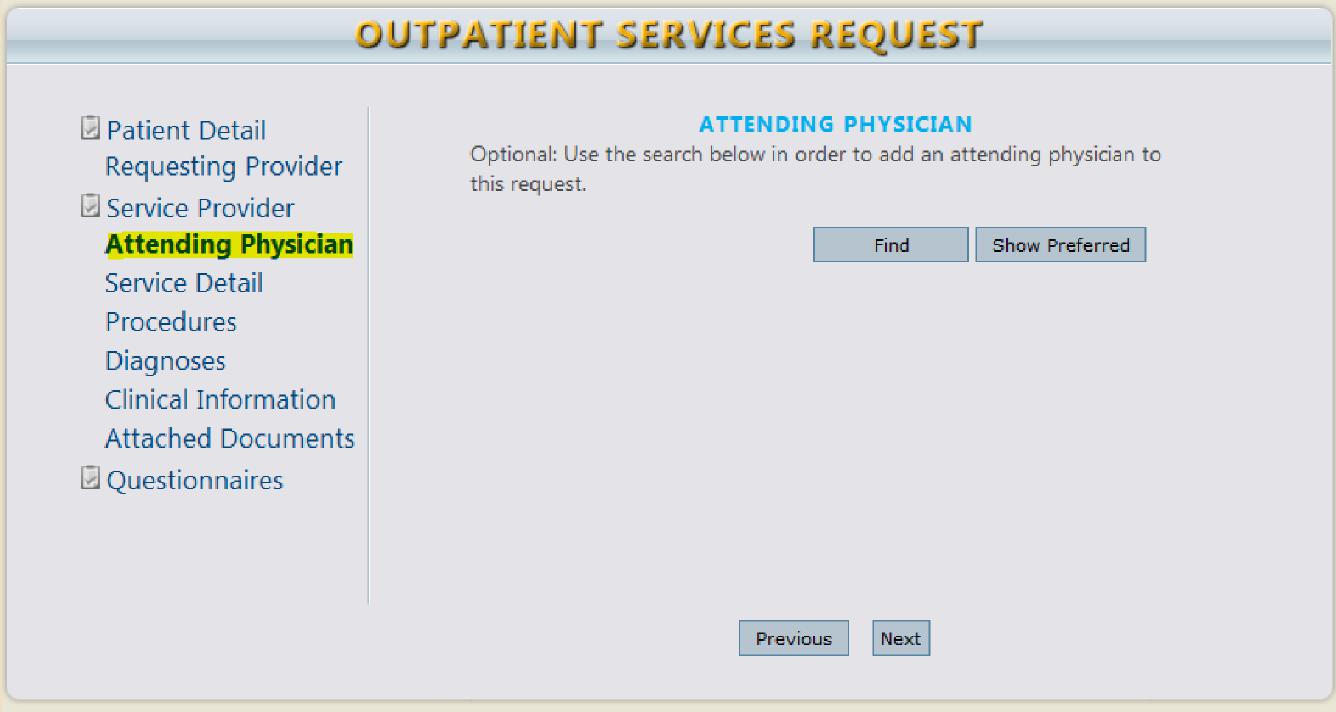 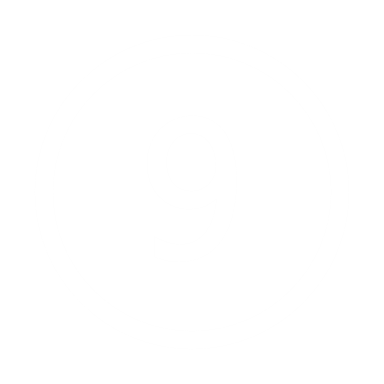 Page 25
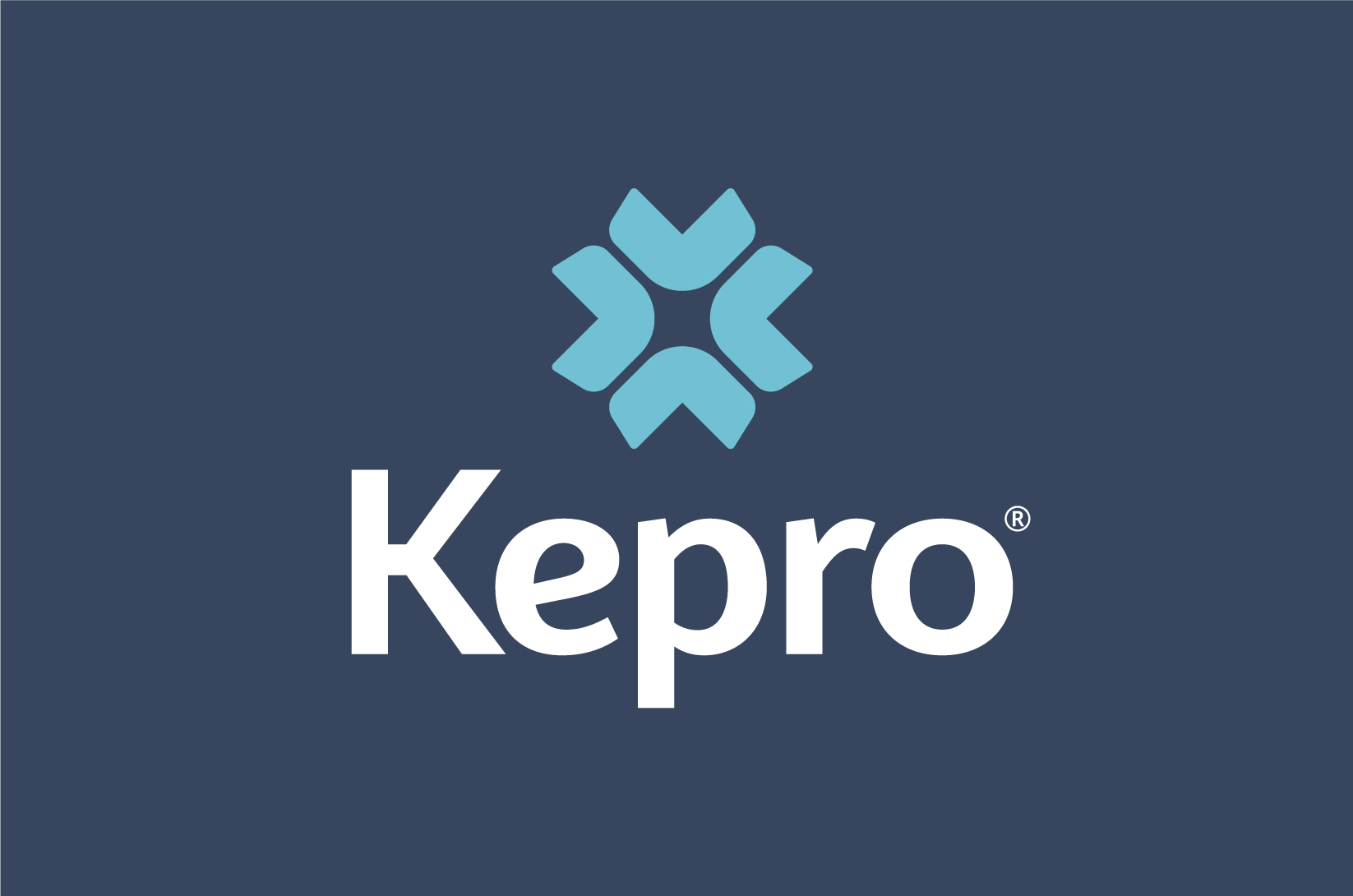 Atrezzo Provider Portal New Case Creation
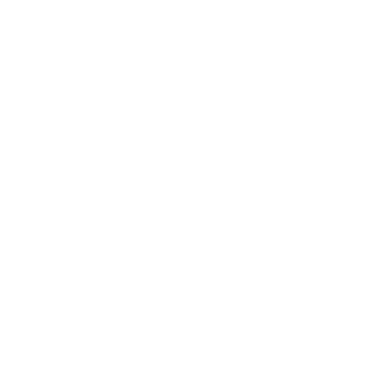 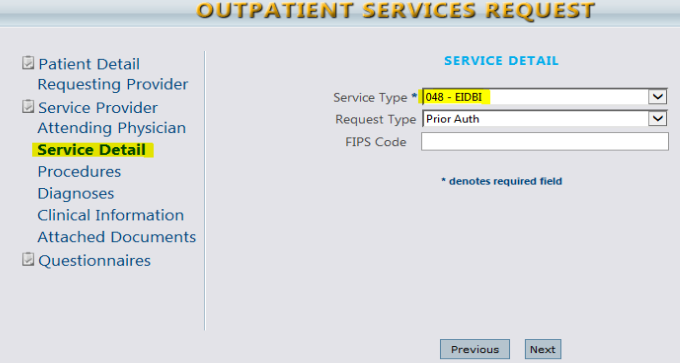 Page 26
[Speaker Notes: Add screen shot of dropdown menu to consolidate slides for EIDBI and CMDE Service Type Options]
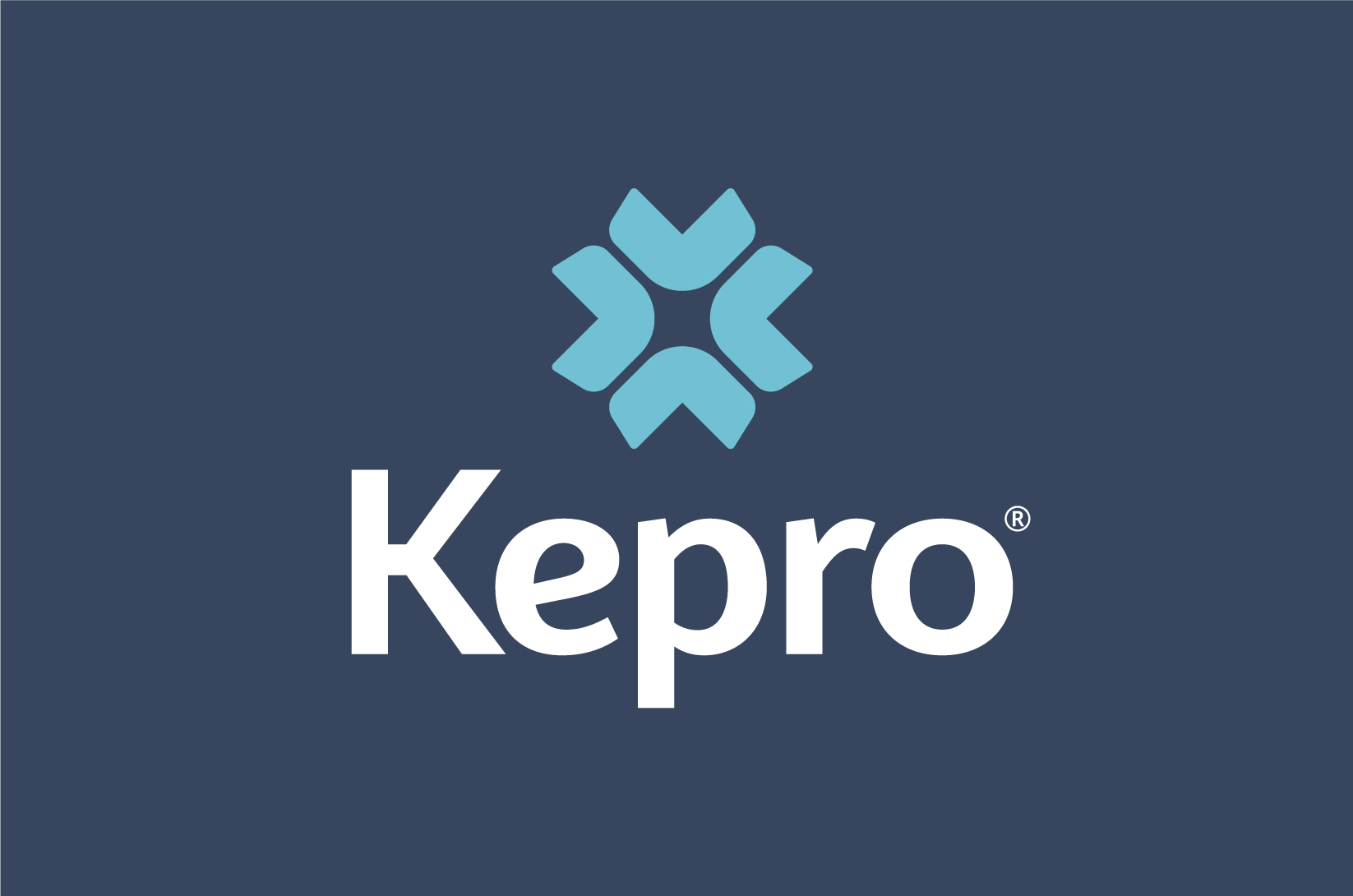 Atrezzo Provider Portal New Case Creation
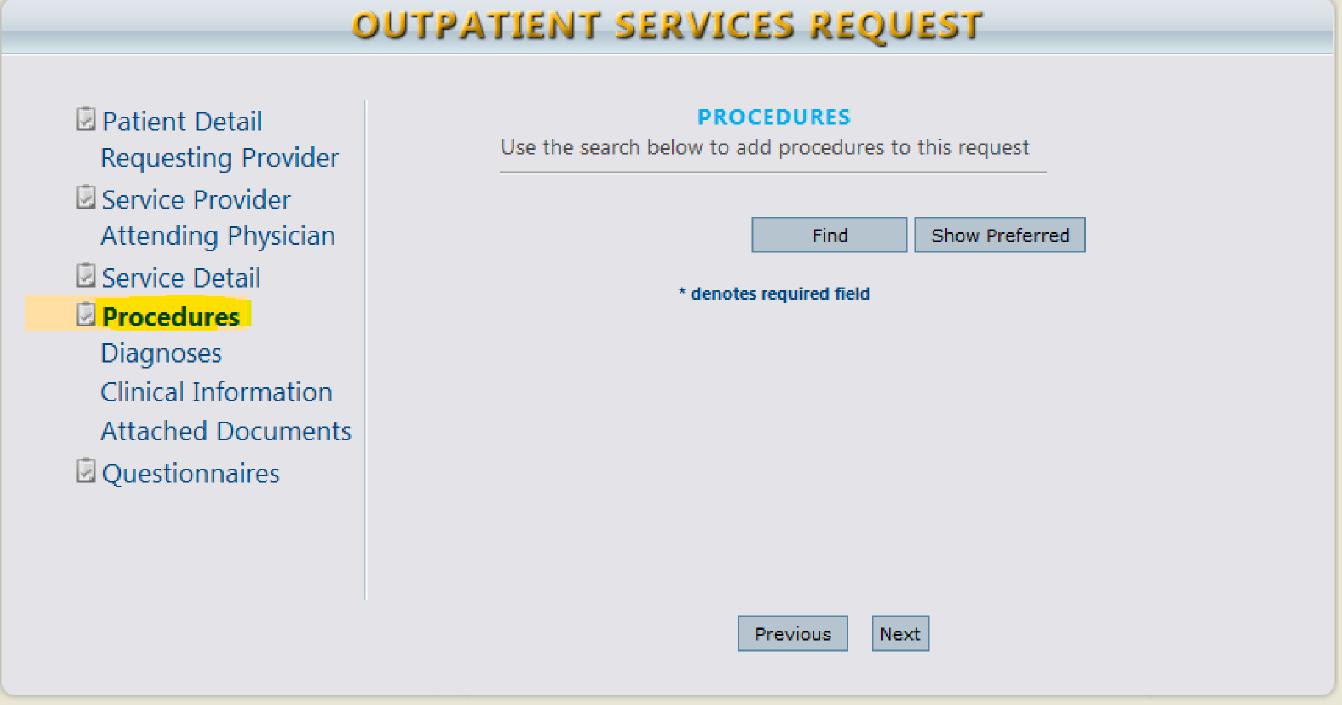 11
Page 27
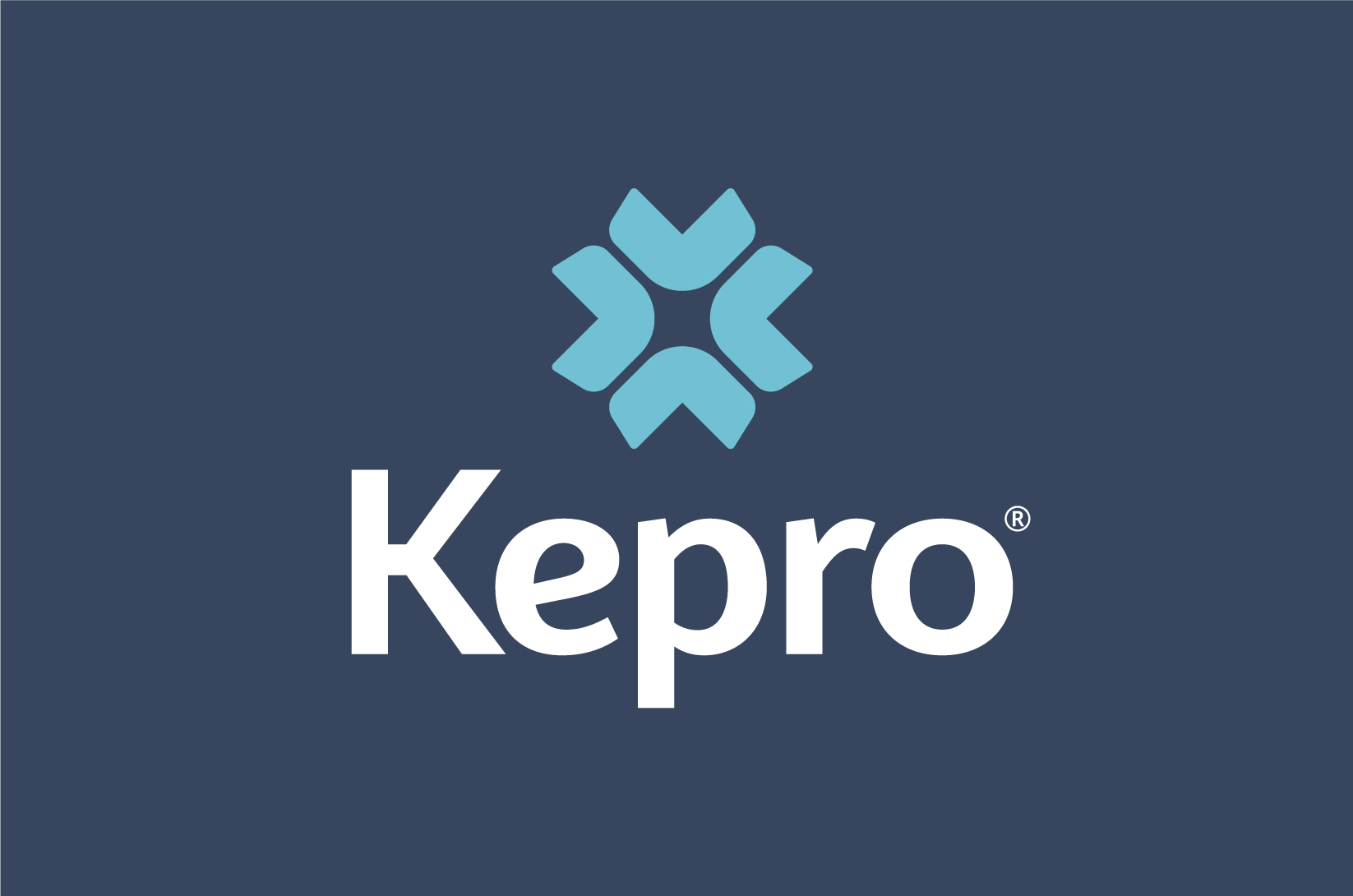 Atrezzo Provider Portal New Case Creation
12
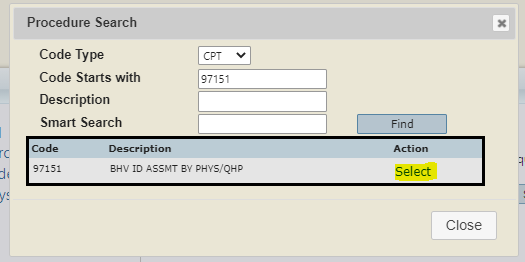 Page 28
[Speaker Notes: Click “Select” under the Actions column which places the preferred code on the case entry.  Code usage should be specific to what is being requested on the treatment plan.
CMDE Procedure code: 97151 only
ITP/EIDBI Procedure codes: 97153, 97154, 97155, 97156, 97157, H0032 and H0046
Modifier: UB. 
Recommendation: Complete CPT code search utilizing the CPT code versus the code description to reduce search results]
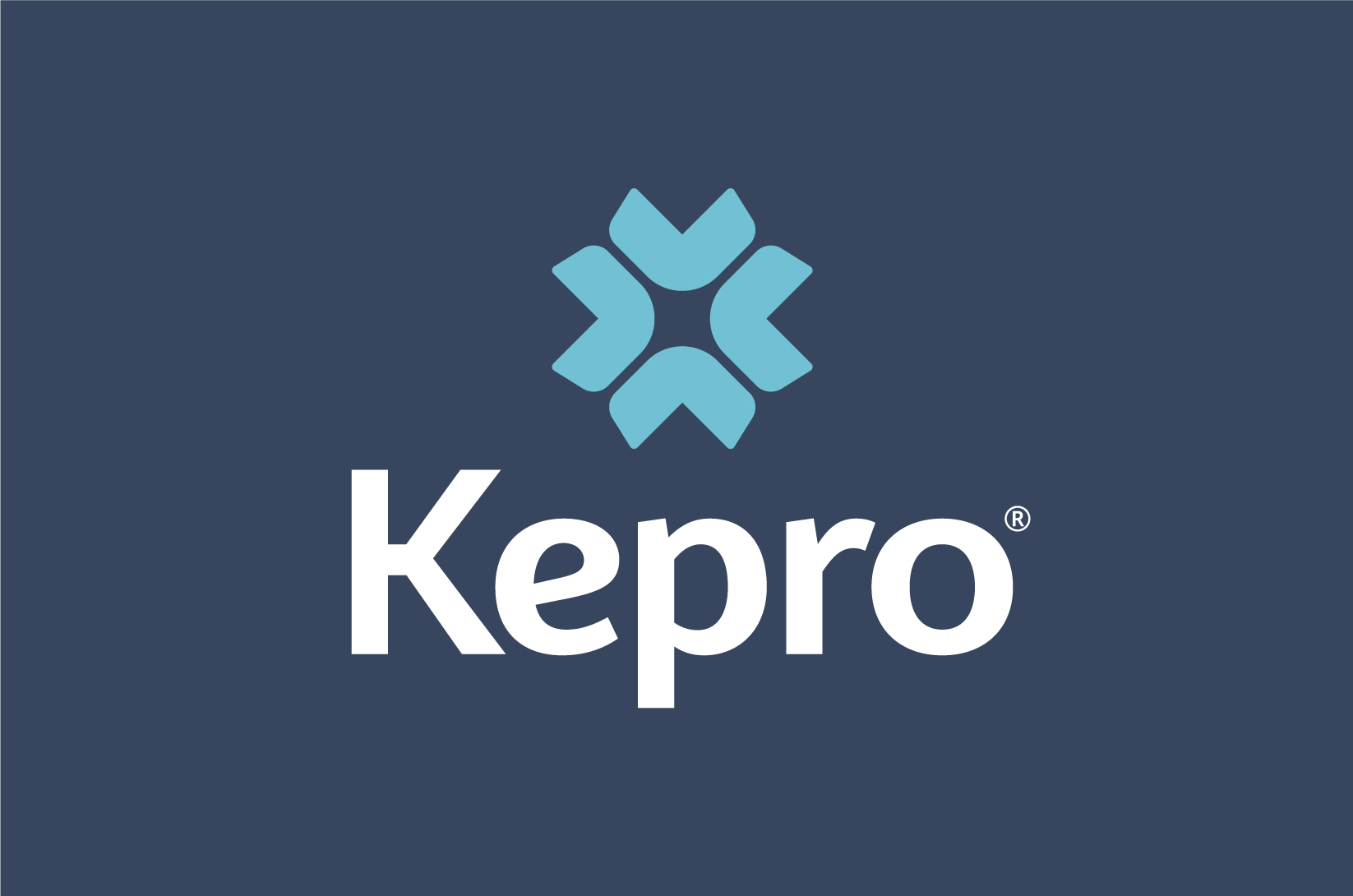 Atrezzo Provider Portal New Case Creation
13
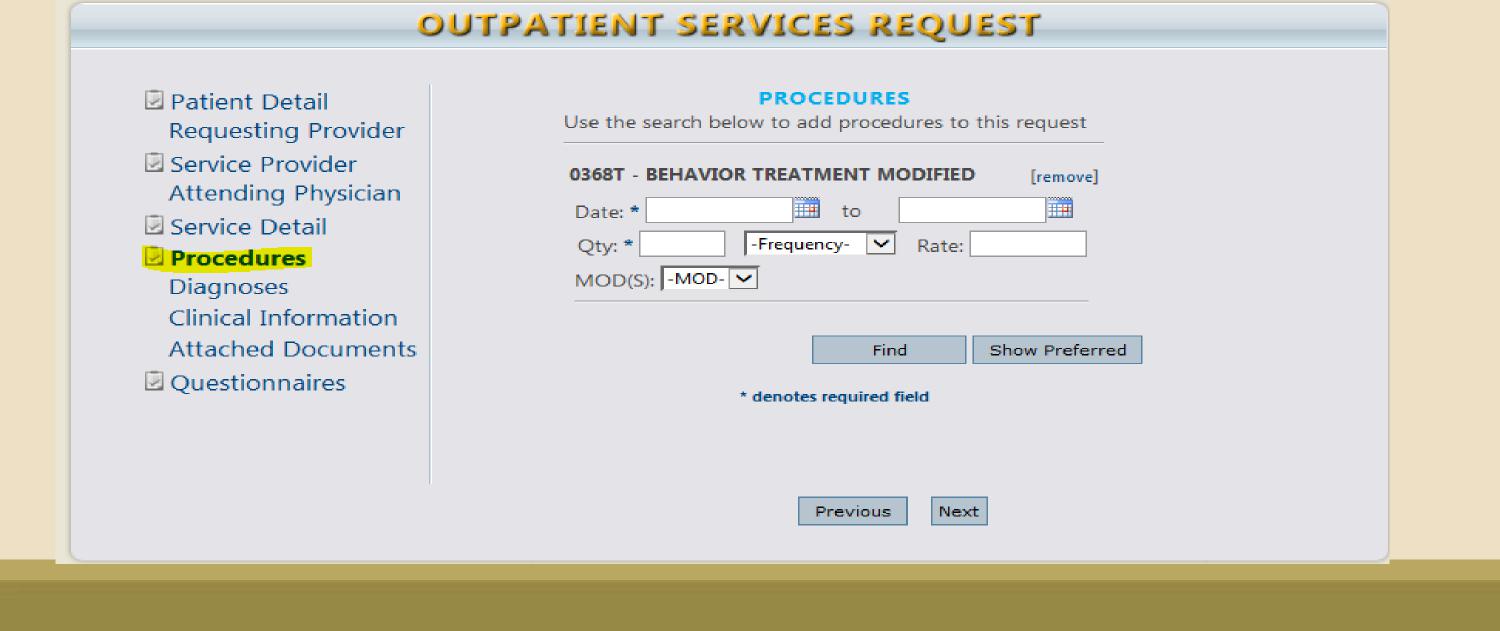 Page 29
[Speaker Notes: One of the most common reasons Kepro is unable to process a SA is because of an issue with the signature page. For example. the start date of the request is for a date prior to the last signature date. 
The ITP should also be signed before or on the same day as the requested start date. 
CMDE, encourage providers to use the start date as the signature date for a year time frame as indicated below.]
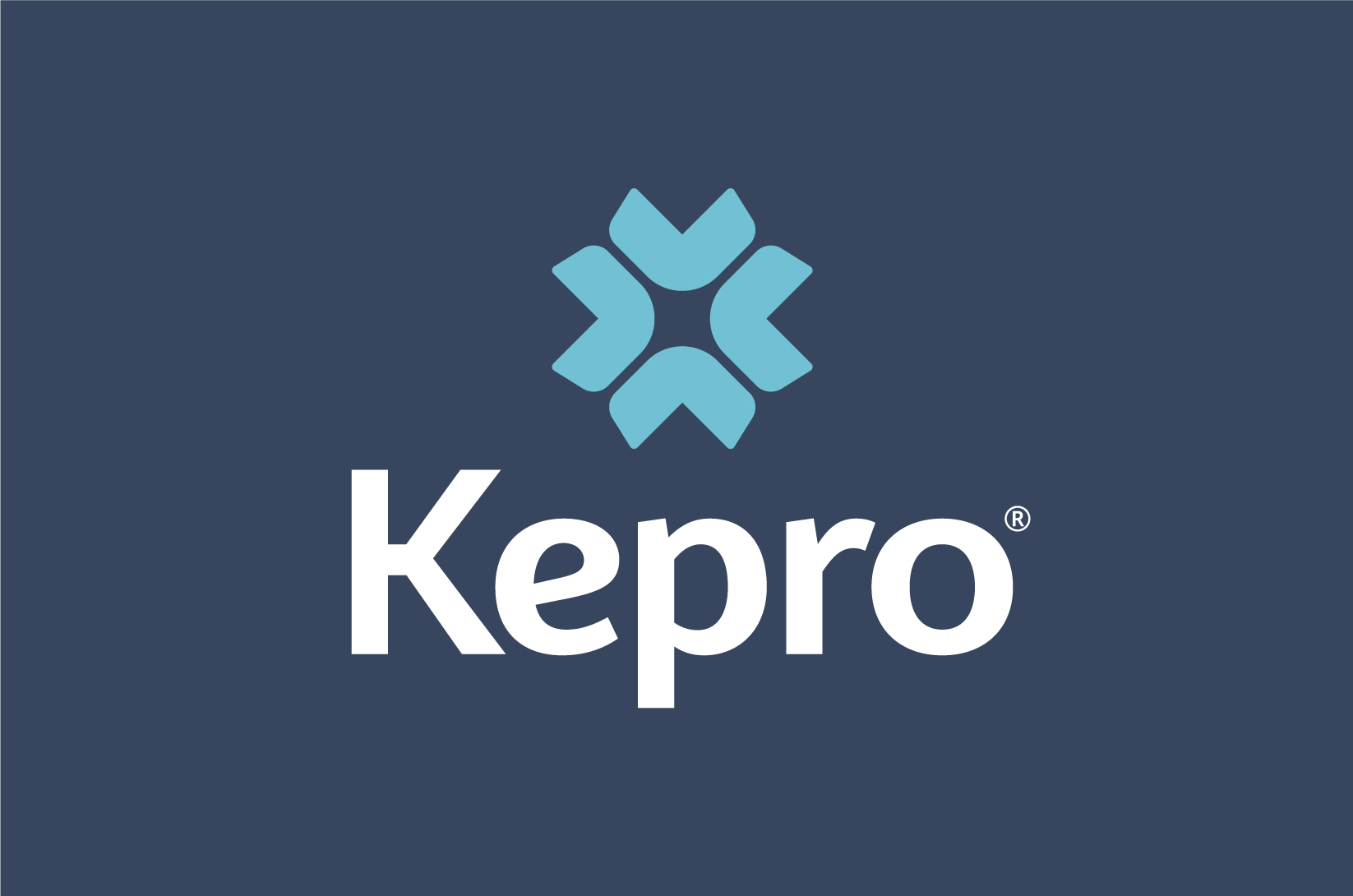 Atrezzo Provider Portal New Case Creation
14
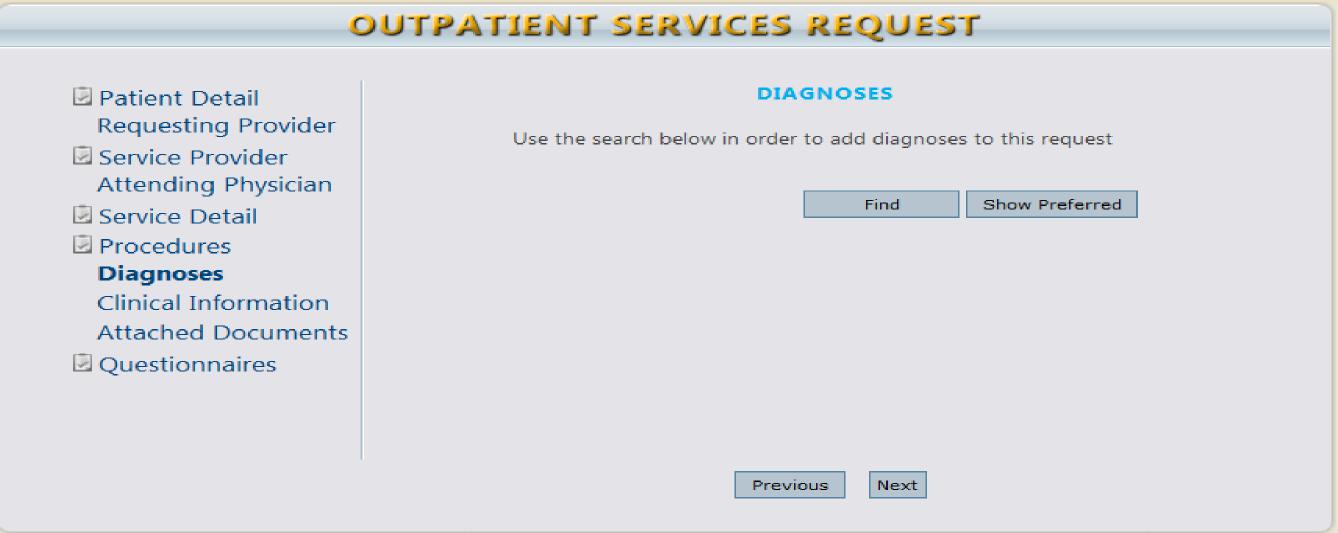 Page 30
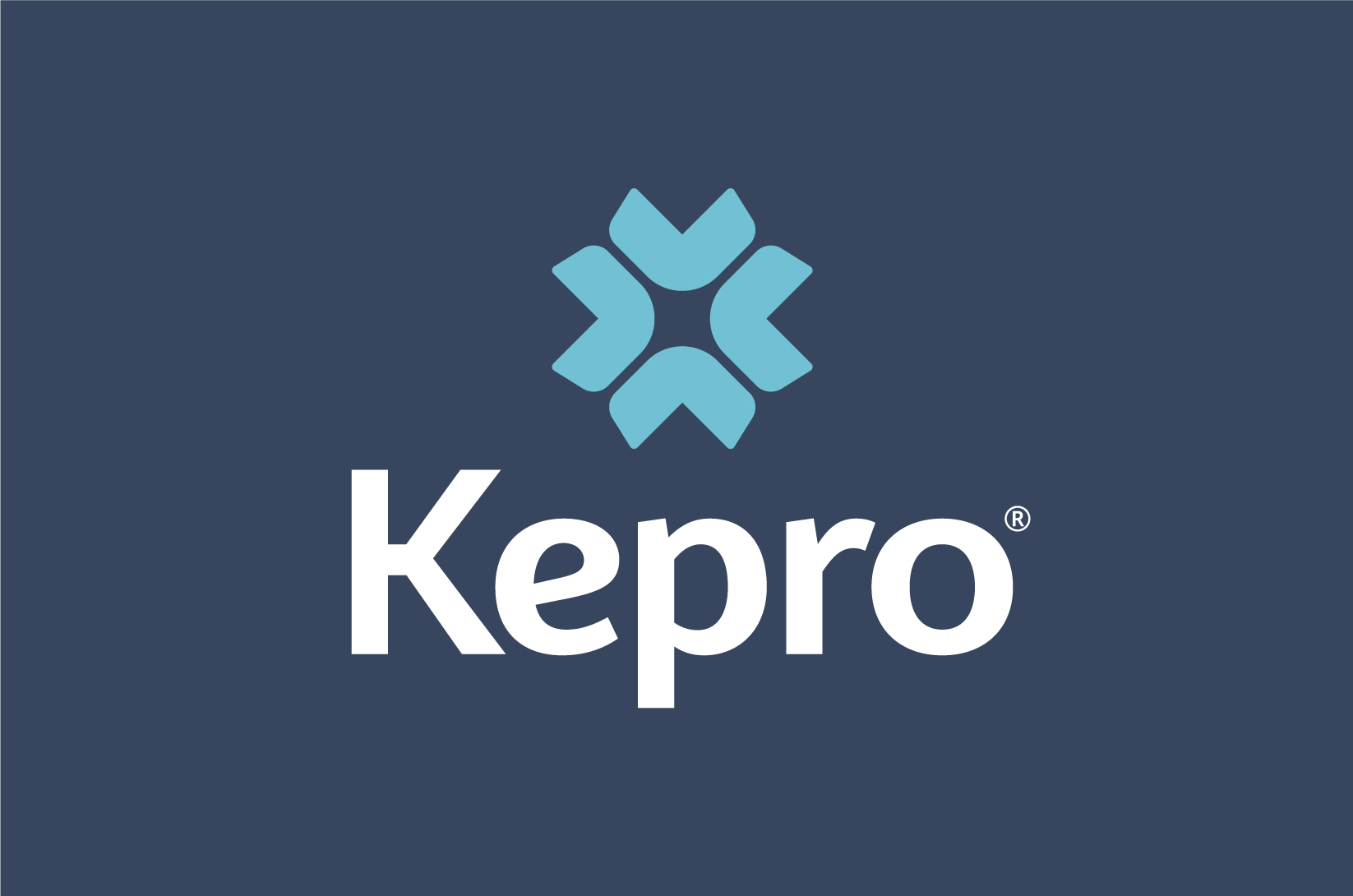 Atrezzo Provider Portal New Case Creation
15
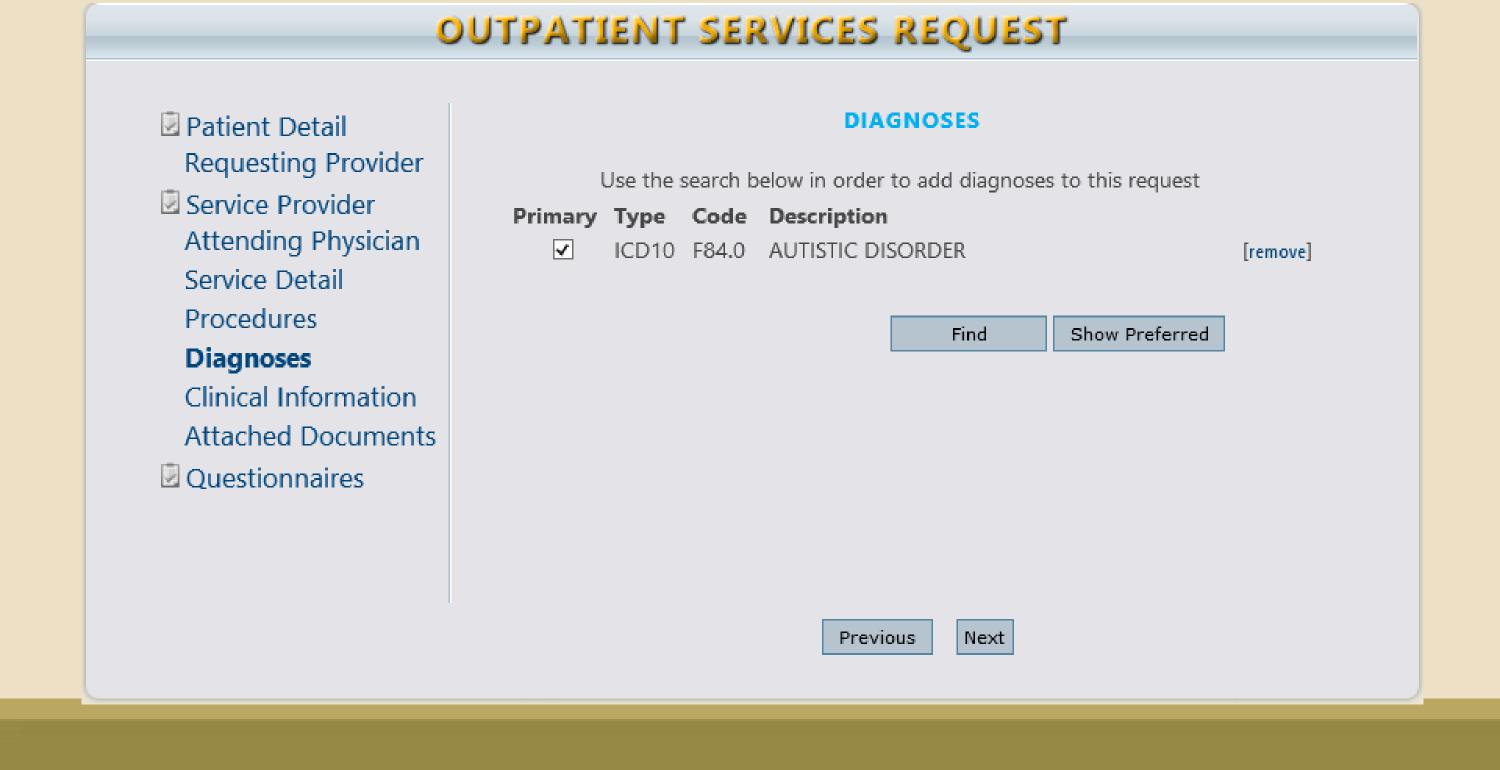 Page 31
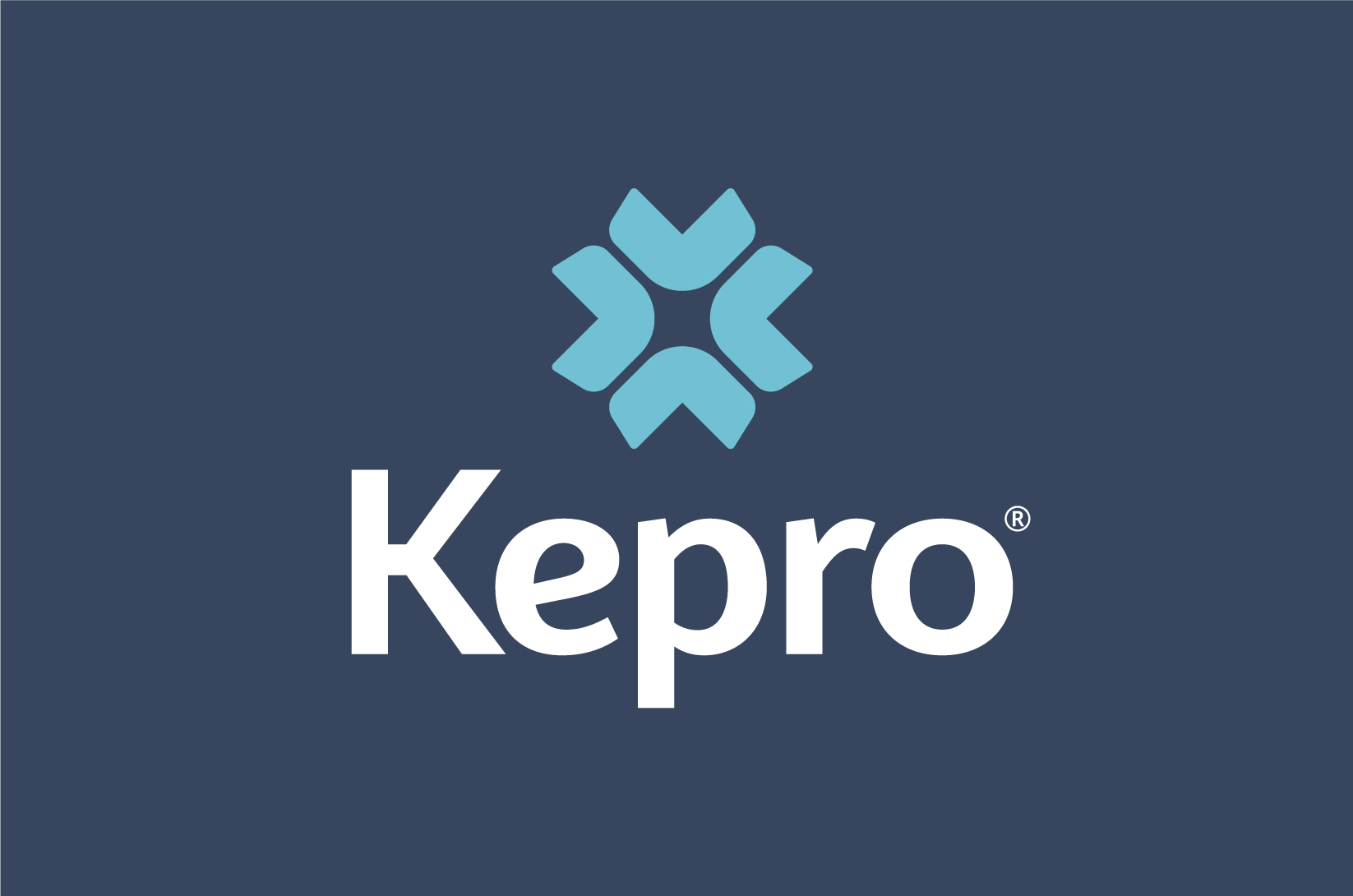 Atrezzo Provider Portal New Case Creation
16
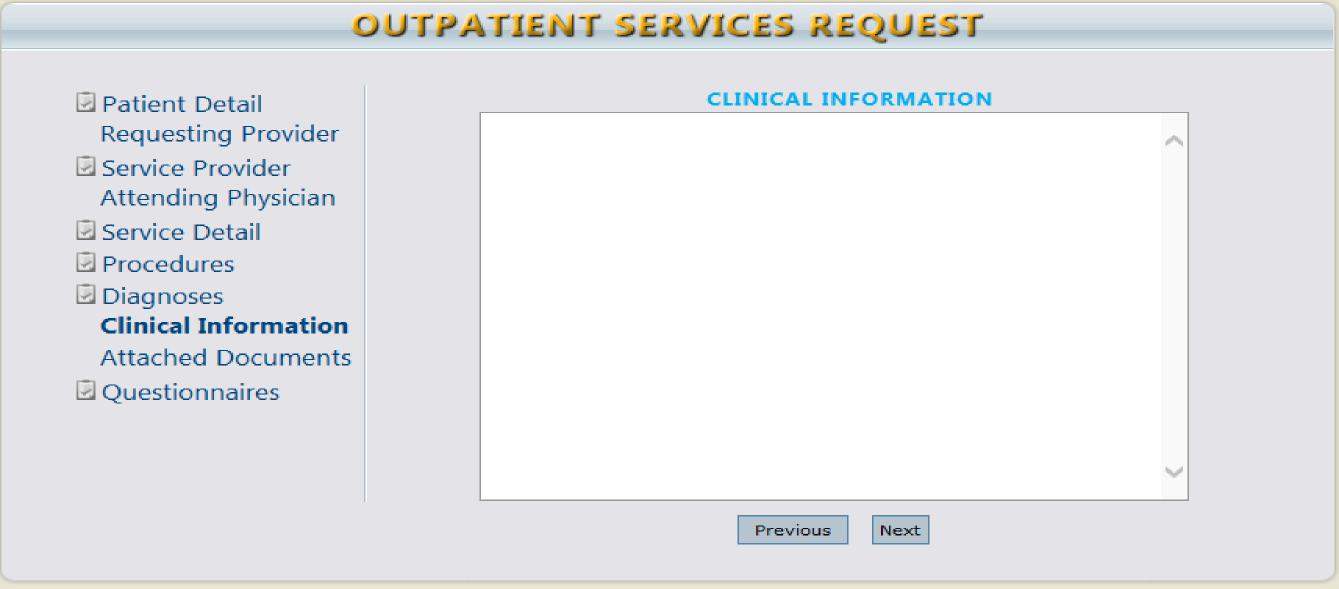 Page 32
[Speaker Notes: **Medical Necessity information needs to be documented in the physical record and not just a note in this screen. 
Clinical documentation must support the requested services
** If addl info has been requested]
Atrezzo Provider Portal: Attaching Documents
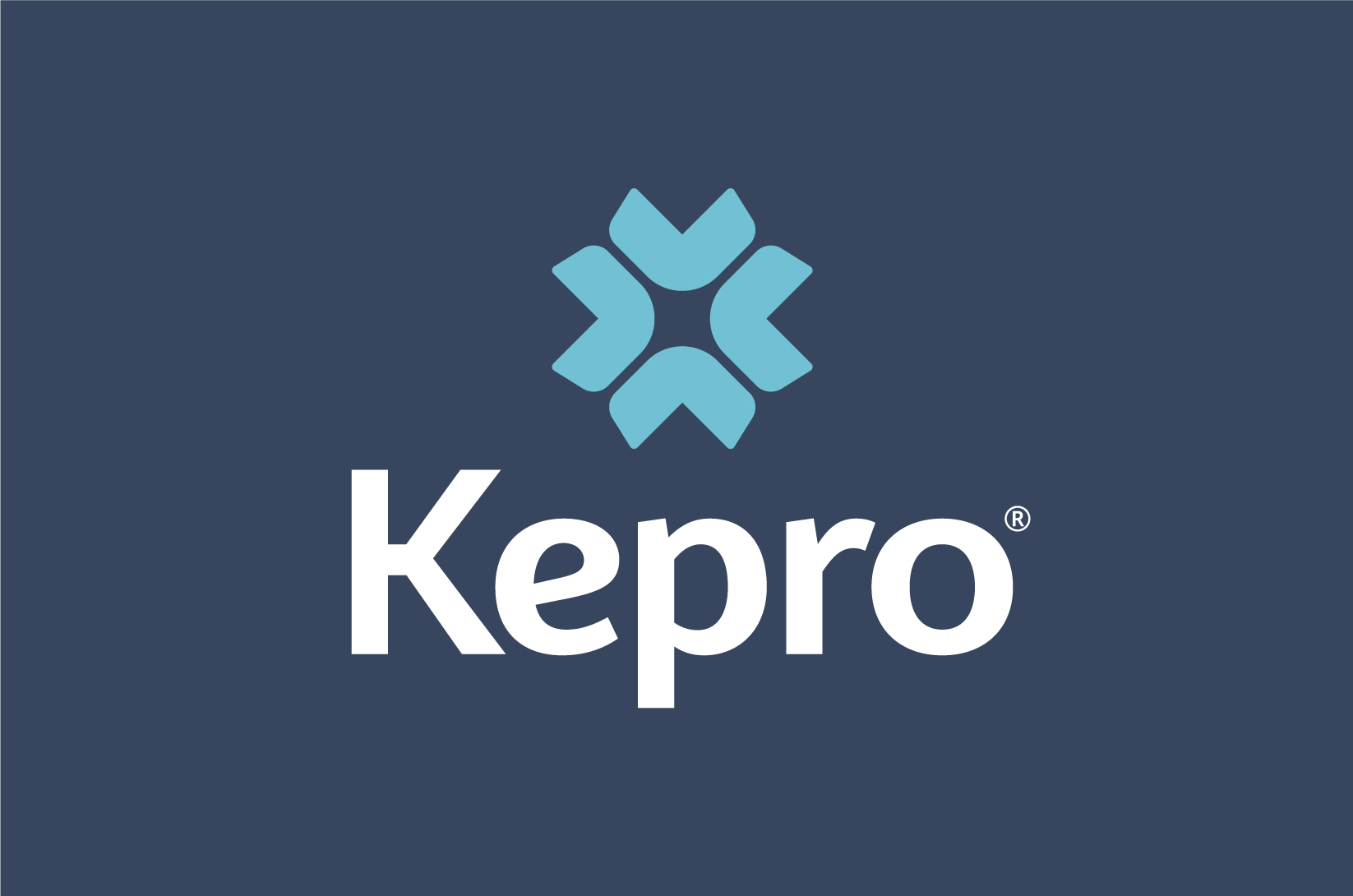 Page 33
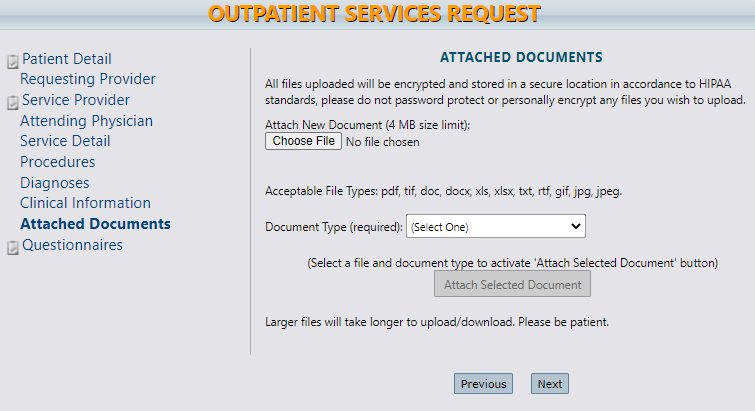 Select “Choose file” to locate the file and click open to attach. The file Name will appear when it is successfully uploaded (refer to steps 2-4). 

Providers must submit the required DHS forms for CMDE and EIDBI requested services.

Clinical Documentation must support the requested services.
Page 34
[Speaker Notes: **PHI – Ensure the record, naming configuration and any other means of communication/documentation does not include another recipient’s information. The case will have to voided if it contains information for another recipient.]
Step 3
Step 2
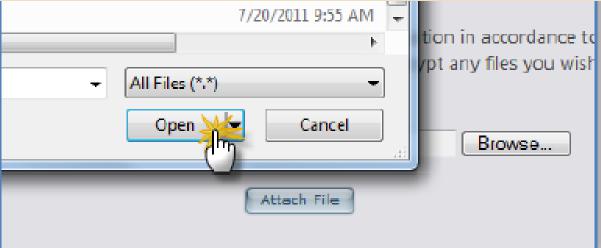 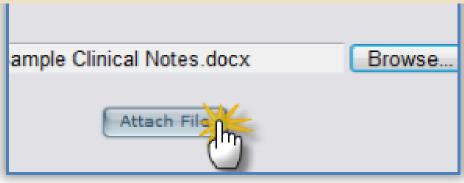 Step 4
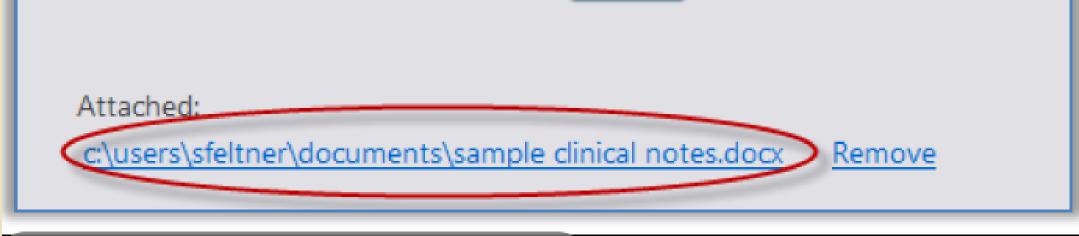 Page 35
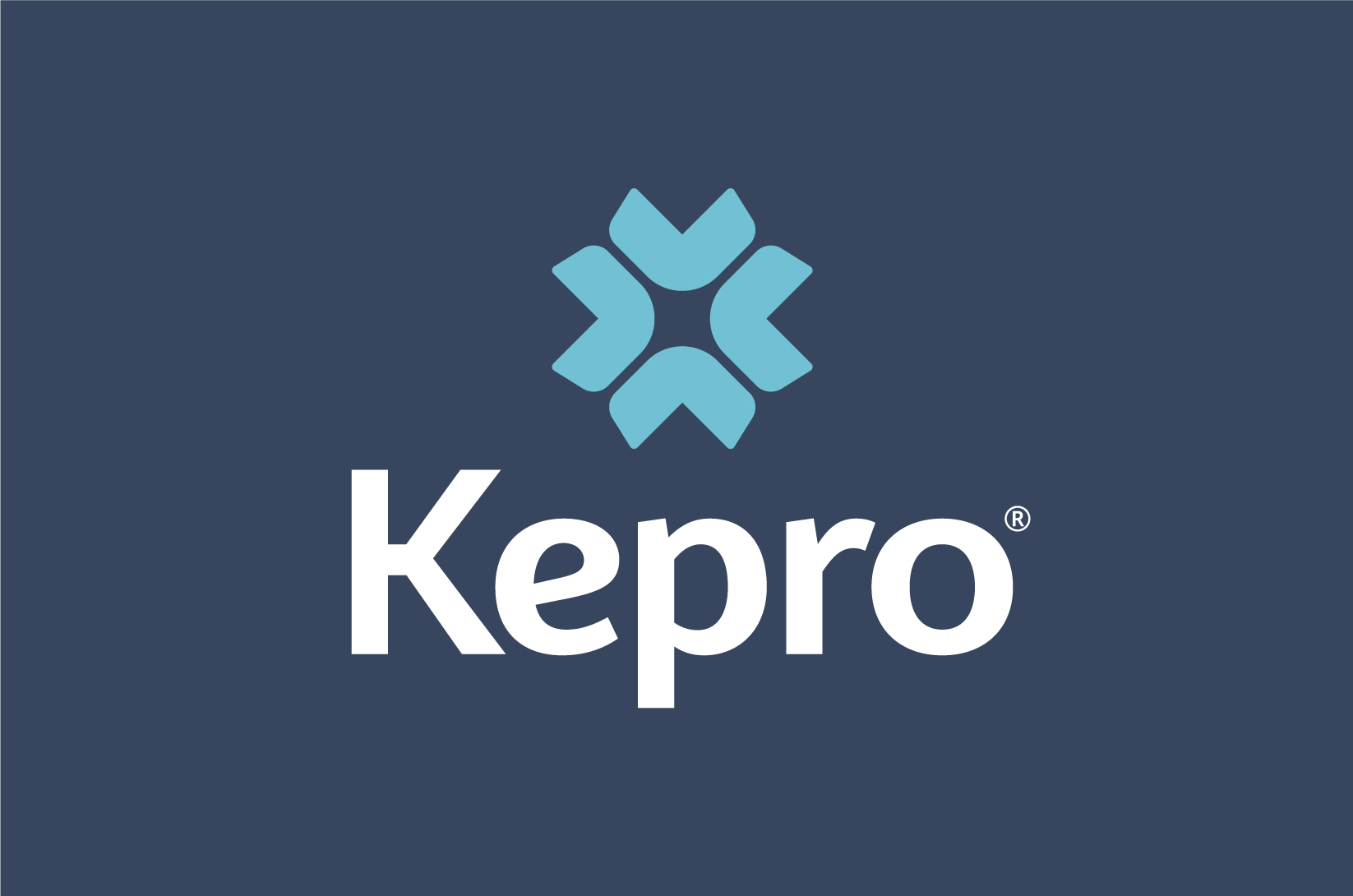 Atrezzo Provider Portal New Case Creation
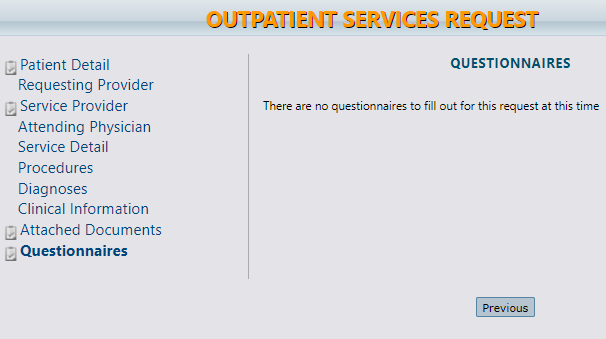 17
Page 36
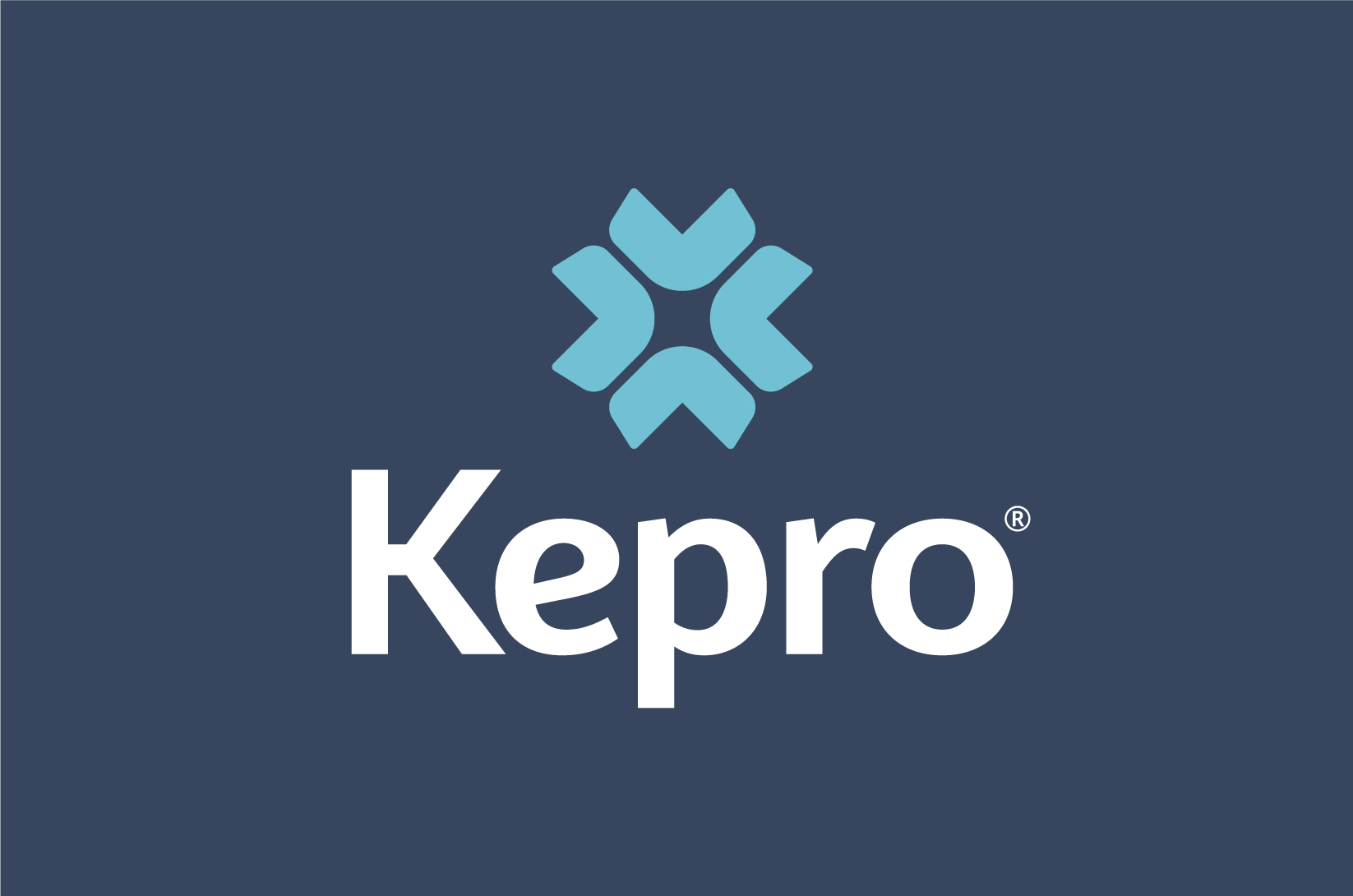 Atrezzo Provider Portal New Case Creation
Click the check box on the case entry page acknowledging the below statement.
You are now ready to submit your Atrezzo Provider Portal Case
Click “ Submit”. Request overview page will now display your case entry and KEPRO case ID number.
18
If you are unable to complete your case submission, you have the option of Selecting “Save for Later”. Selecting this option saves the data entered up to the current completion point. The case will display on the Atrezzo Provider Portal home page awaiting final submission.
Note: Case Submittal is confirmed by receipt of KEPRO case ID on the Request Overview page.
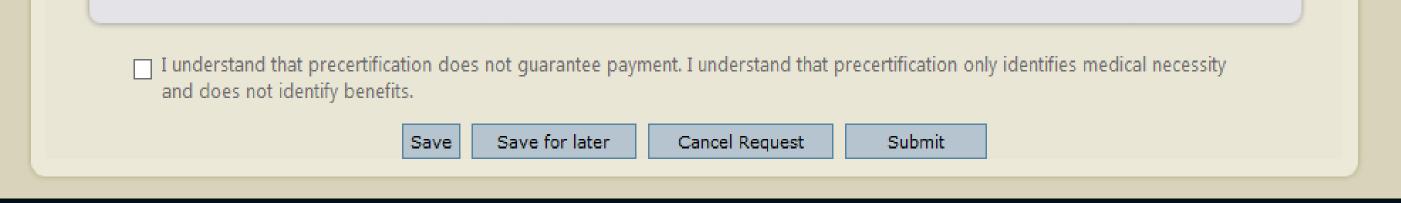 Page 37
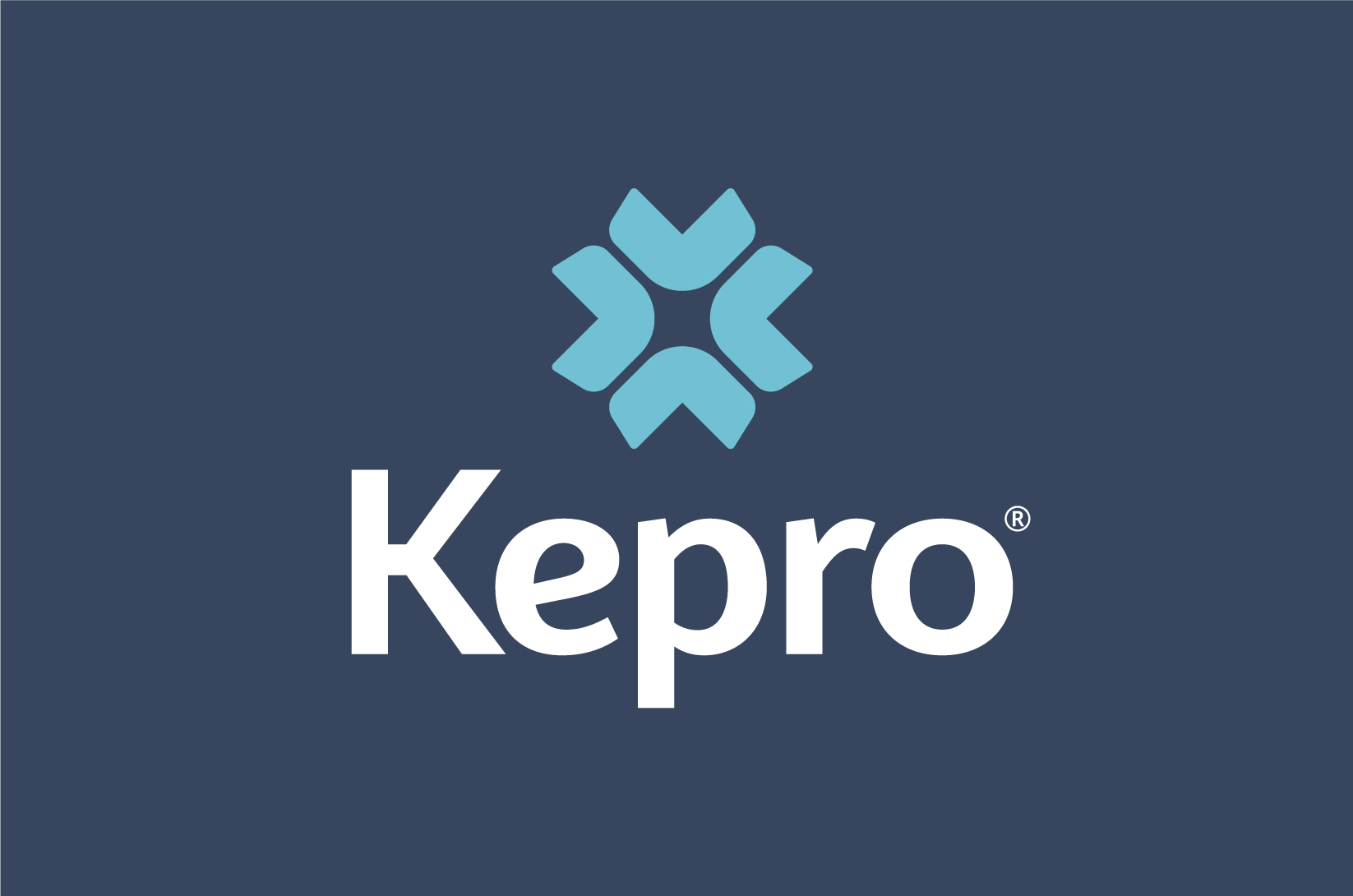 Atrezzo Provider Portal New Case Creation
YOUR ATREZZO PROVIDER PORTAL CASE ENTRY IS NOW COMPLETEKEPRO case ID number is in the upper left corner of your screen
19
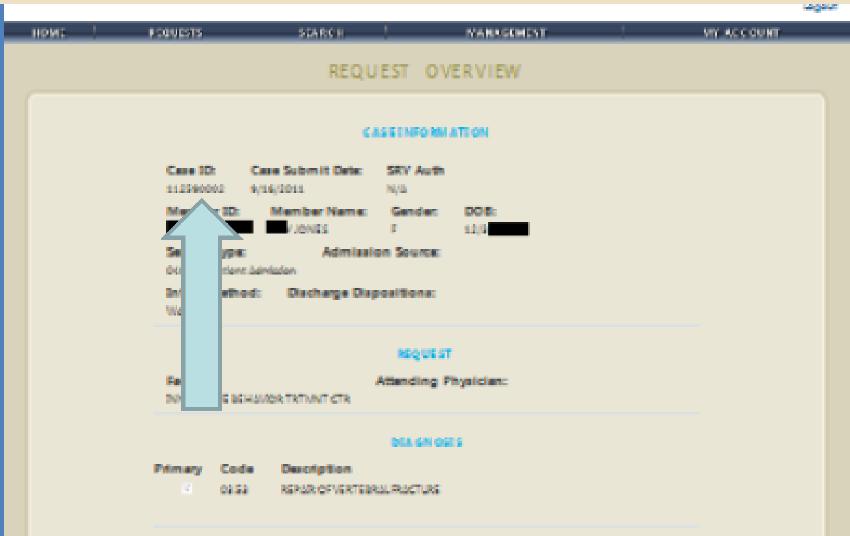 Page 38
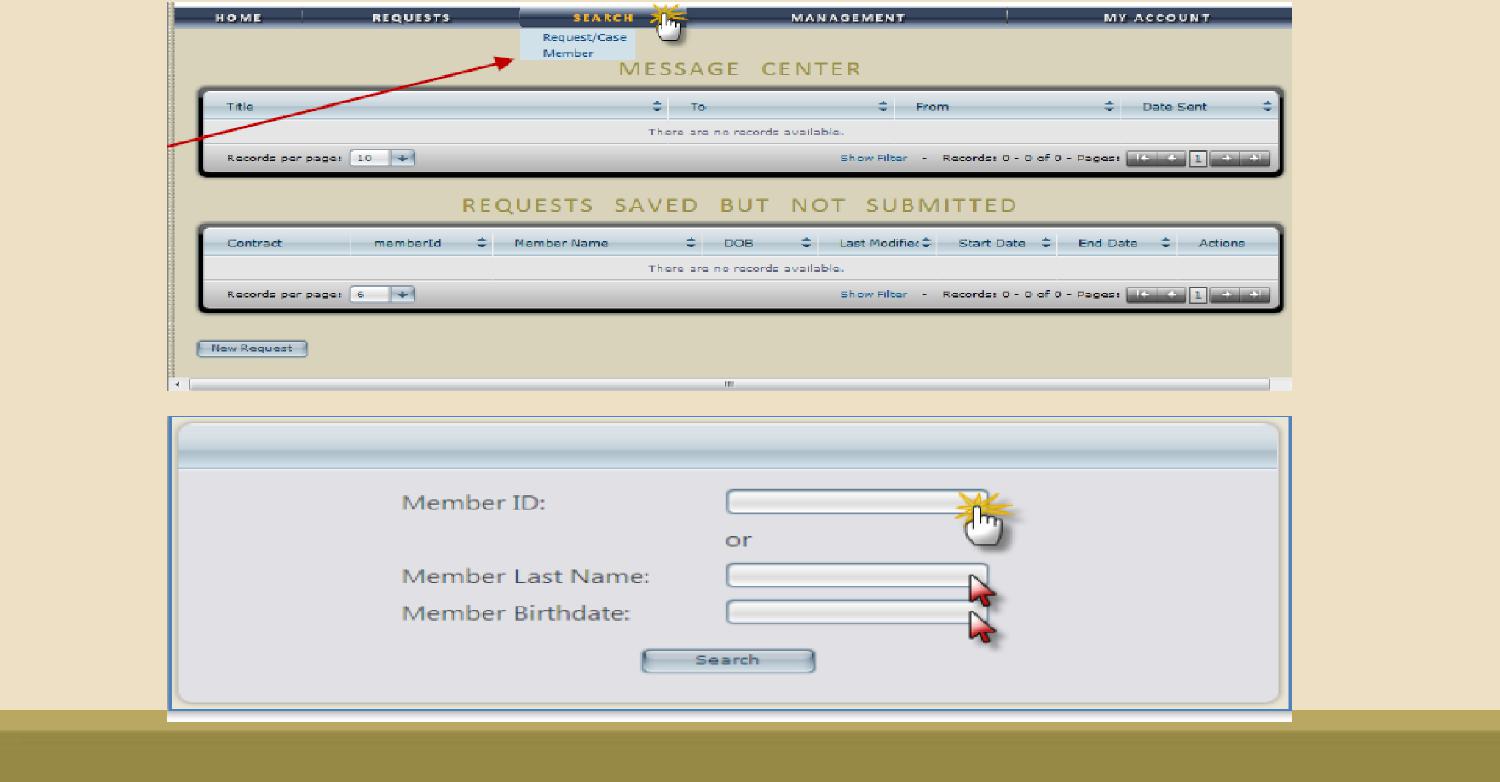 Atrezzo Provider Portal: Submitted Case Inquiry
Complete Member Search
Search by Member ID or Last Name and Date of Birth
Page 39
Atrezzo Provider Portal : Submitted Case Inquiry
1. Select the Member from the search results by clicking on the SELECT Link ( Located under the Actions Column)
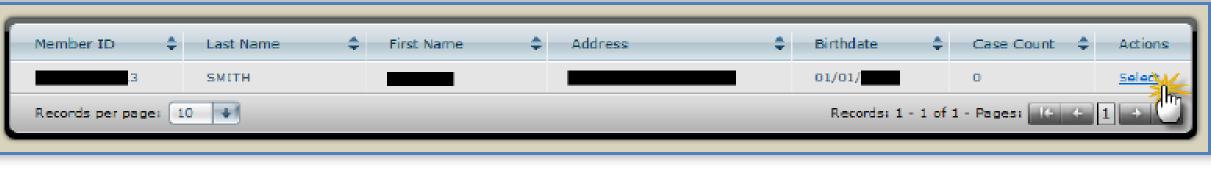 2. Always Select the Minnesota Medicaid Contract
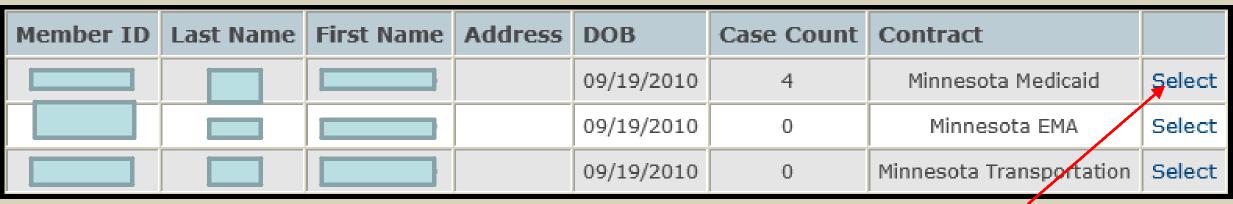 Page 40
Atrezzo Provider Portal: Submitted Case Inquiry
1. Verify the member’s information and click Select next to the applicable request
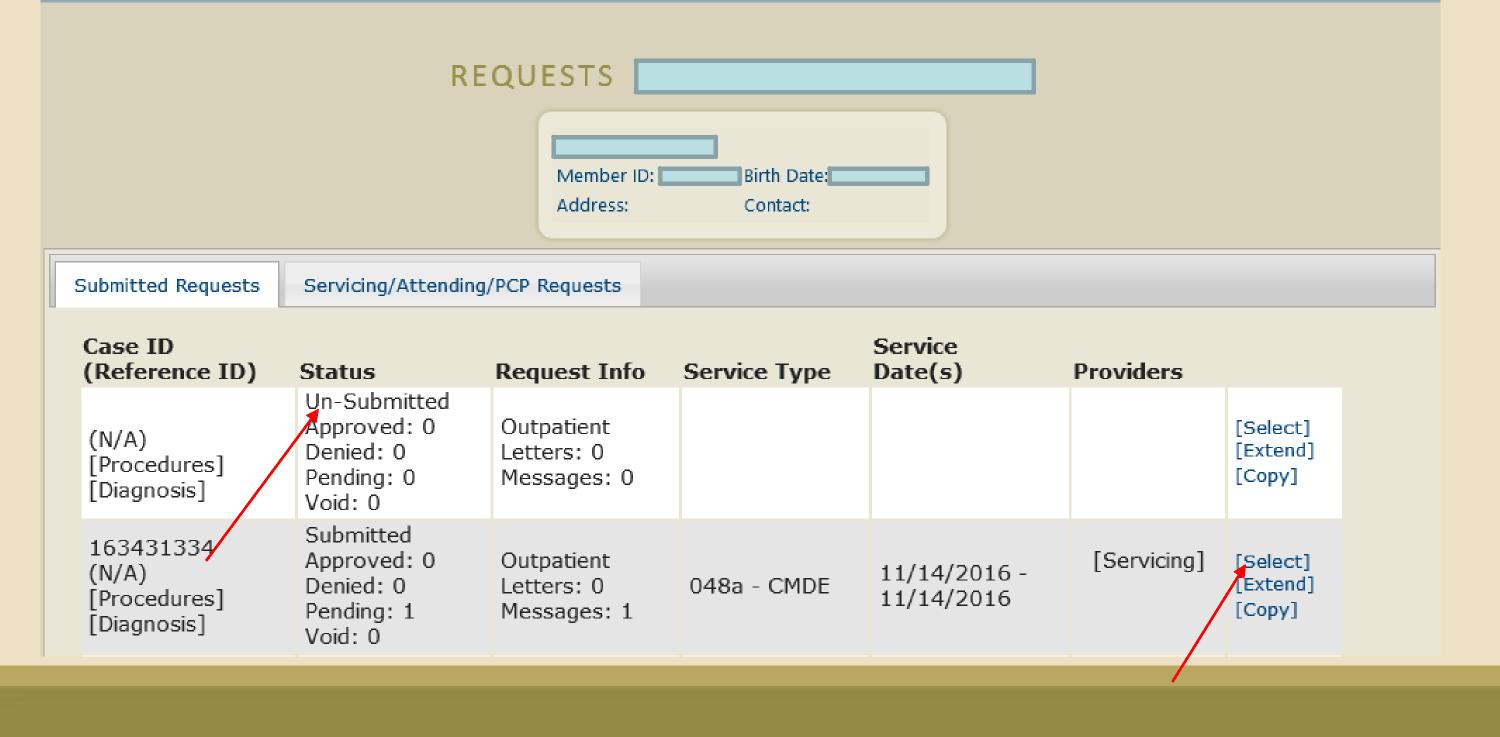 Note: Un-Submitted Status indicates your request has not been submitted to KEPRO. View all Un-Submitted request on your home page
Page 41
Request Overview page will display all case information:
Member Information 
Requested and Certified CPT codes 
Requested and Certified Quantity 
Current Status (Pending- Add information, Submitted, Approved or Denied) 
All Case Messages 
Ability to send a new messages 
Attached Documents ( All clinical information previously attached for KEPRO Review ) 
Ability to attach additional documentation 
Clinical Information- View all Clinical notes submitted by KEPRO internal staff 	members and Providers via the Atrezzo Provider Portal System 
Ability to add Additional Clinical Information
Atrezzo Provider Portal: Submitted Case Inquiry
Page 42
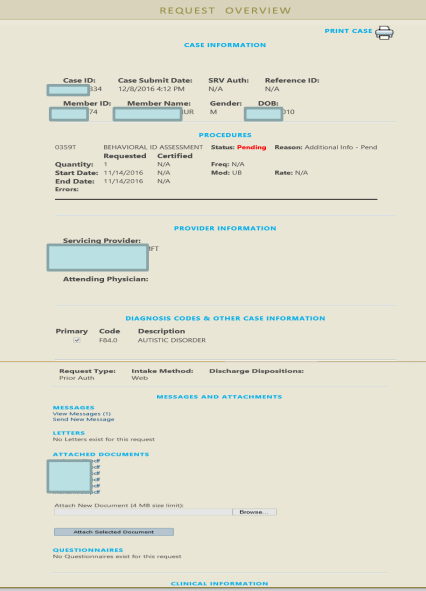 Atrezzo Provider Portal: Submitted Case Inquiry
Page 43
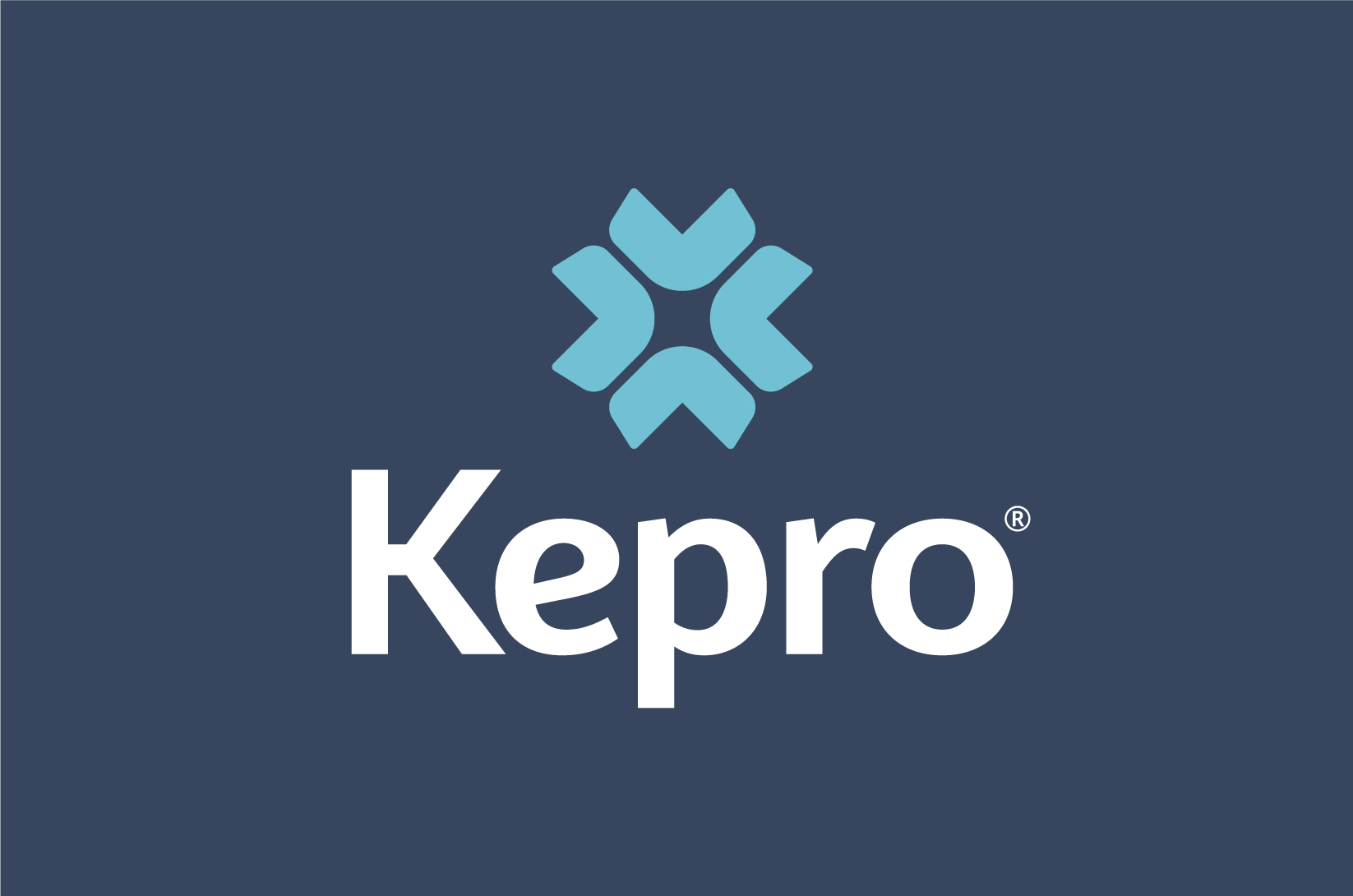 Receiving Provider Notification
Upon review of the submitted clinical documentation Kepro will make a medical necessity determination. Provider notification regarding Approvals, Denials and request for additional documentation or corrections is viewable via the Atrezzo Provider Portal Message Center.

The purpose of the messaging center is to communicate requests for additional information and Provider responses, and determination outcome.
 
To READ a message sent, go to the Home Screen and click on the message located in the Message Center.
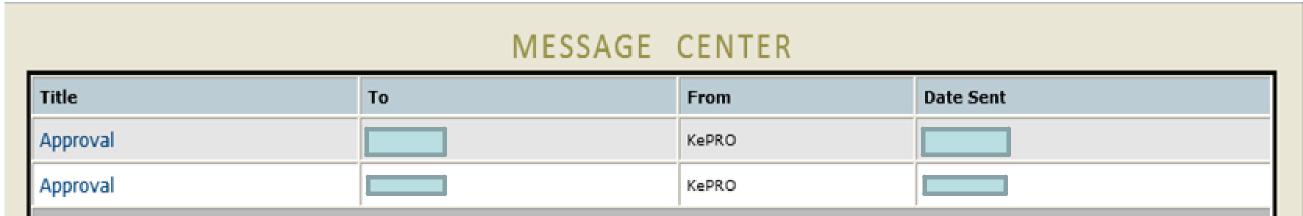 Page 44
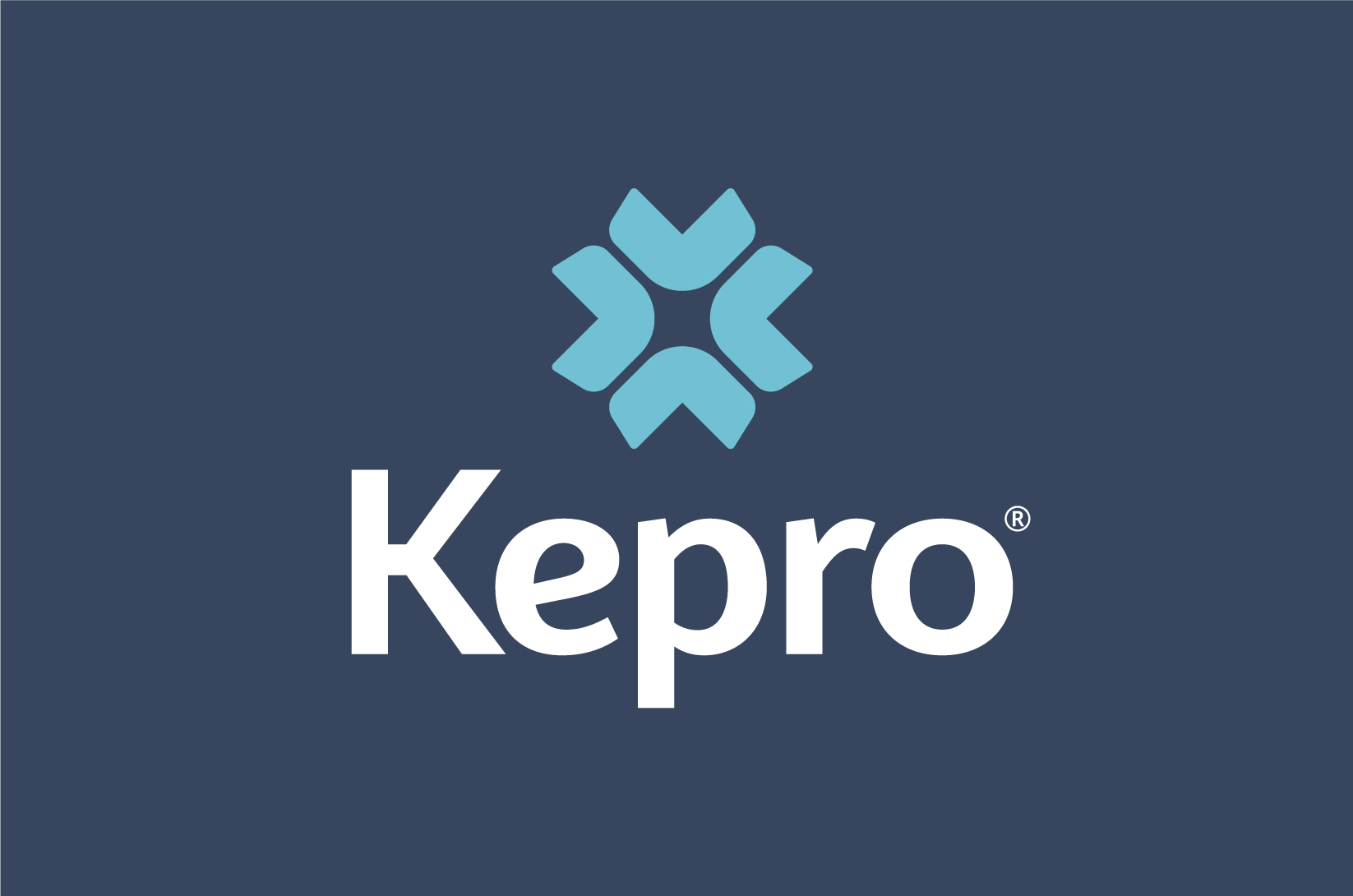 Receiving Provider Notification
The message appears 
To REPLY to the message, type the reply in the space provided
Click the REPLY button
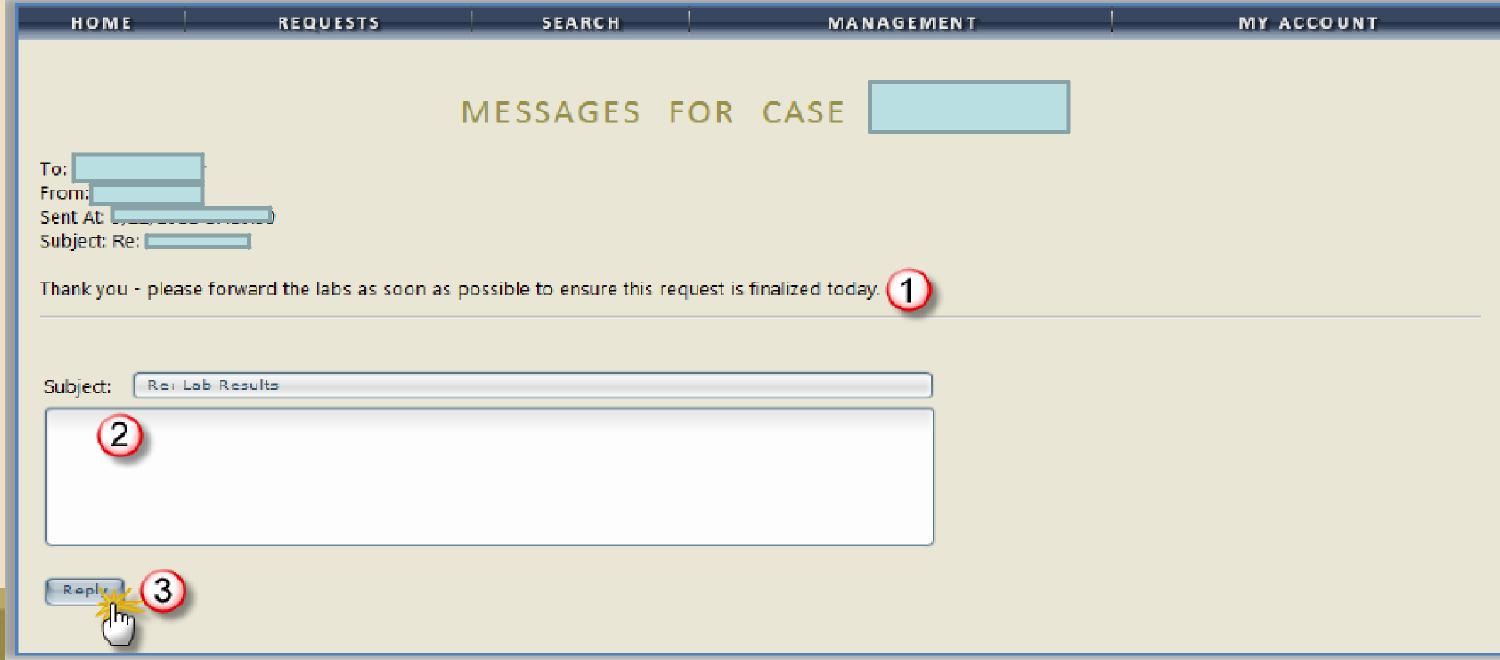 Page 45
Frequently Asked Questions
1. How do I request additional units for service codes to an already approved ITP?
Update Section D of the ITP indicating the increase in units for the needed service code (s).
Provide rationale for the need for additional units in Section E of the ITP under the rationale paragraph.
Obtain QSP and guardian approval through a revised signature page.
Locate the already approved case in Atrezzo portal for the time frame needed and attach the updated documents.
Leave a note for the reviewer regarding what the attachments include and generally what is being requested.
Footer   |
Page 46
Frequently Asked Questions
2. When and how should the provider contact the Kepro reviewer for a pended case?
When to contact a clinical reviewer:
Questions about a pended case (clinical questions should be asked by QSP, not admin)
Error on case submission or attachments
How to contact a clinical reviewer:
Leave a written message or clinical note within the specific case being referenced in the Atrezzo portal
Call Kepro Provider Call Center at (866) 433-3658 and reference the case in question
To inquire about the status of a pended case, please call the Kepro Provider Call Center
Most questions can generally be answered via the Atrezzo portal.
Please call DHS with billing questions.
Footer   |
Page 47
Frequently Asked Questions
3. When does a provider submit a CMDE for medical necessity review only?
Active PPHP during the CMDE completion timeframe (including the signature date)
Another provider completed a CMDE but was not submitted to Kepro for review
Indicate in notes
Leave a note for reviewer indicating that this review is for medical necessity only.
Footer   |
Page 48
Frequently Asked Questions
4. When and how does a provider submit a discharge summary?
A discharge summary should be completed when:
A recipient has been discharged from your agency and is no longer receiving EIDBI services
A recipient discharges to another EIDBI provider to continue services with the new provider
Providers are strongly encouraged to complete the DHS Discharge/Transition Form (7109A) to avoid billing discrepancies between providers
Attach discharge summary or 7109A form to the approved/applicable Atrezzo case (please ensure QSP at minimum has signed the summary)
Footer   |
Page 49
Frequently Asked Questions
5. What should a provider do when the recipient switches in the middle of an authorization period from an MCO to Fee For Service (MA)?
Verify recipient’s MA eligibility to determine start date
Ensure that there is an approved CMDE on file for that recipient (may need to be approved for medical necessity)
Create a case for review in the Kepro portal and select the dates of service in which MA became primary coverage
May also require prorating total units needed for each service code (i.e. if the authorization timeframe is 90 days then the service codes should be adjusted to reflect 90 days of service)
Please note: submitting the prior authorization information does not guarantee an automatic approval through Kepro
Footer   |
Page 50
DHS MHCP MANUAL
To access the above material and obtain full access to the MHCP Manual, please visit:
Early Intensive Developmental and Behavioral Intervention (EIDBI) Benefit (state.mn.us)
Page 51
Atrezzo Provider Portal
For additional assistance, please contact KEPRO Customer Service Department at (866) 433-3658
Refer to the Atrezzo Provider Portal User Guide located  
under the Help tab on the Home page in the Atrezzo 
Provider Portal.
https://atrezzo.kepro.com/HelpDocs/Minnesota/Atrezzo%20Connect%20User%20Guide.pdf

https://atrezzo.kepro.com/HelpDocs/Minnesota/AtrezzoFAQ.pdf
Page 52
[Speaker Notes: Kepro Atrezzo Portal Training
Please join KEPRO and attend our How to Create an Inpatient Request training on March 23, 2022 @ 9am CST.]
Question & Answers
Page 53
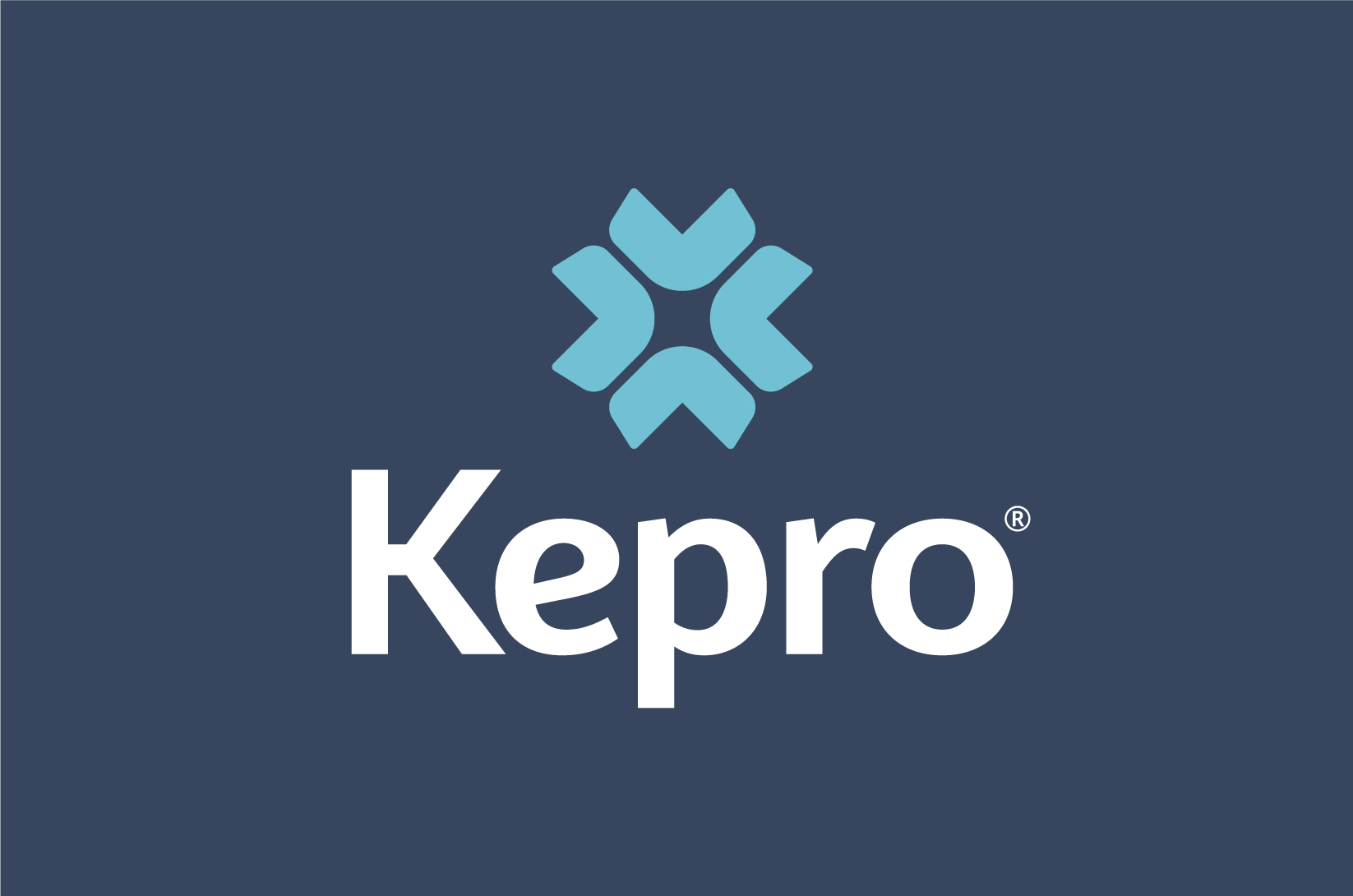 Page 54
Thank you for your attendance and participation.